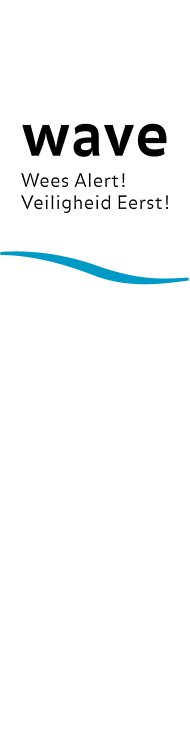 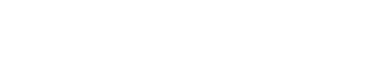 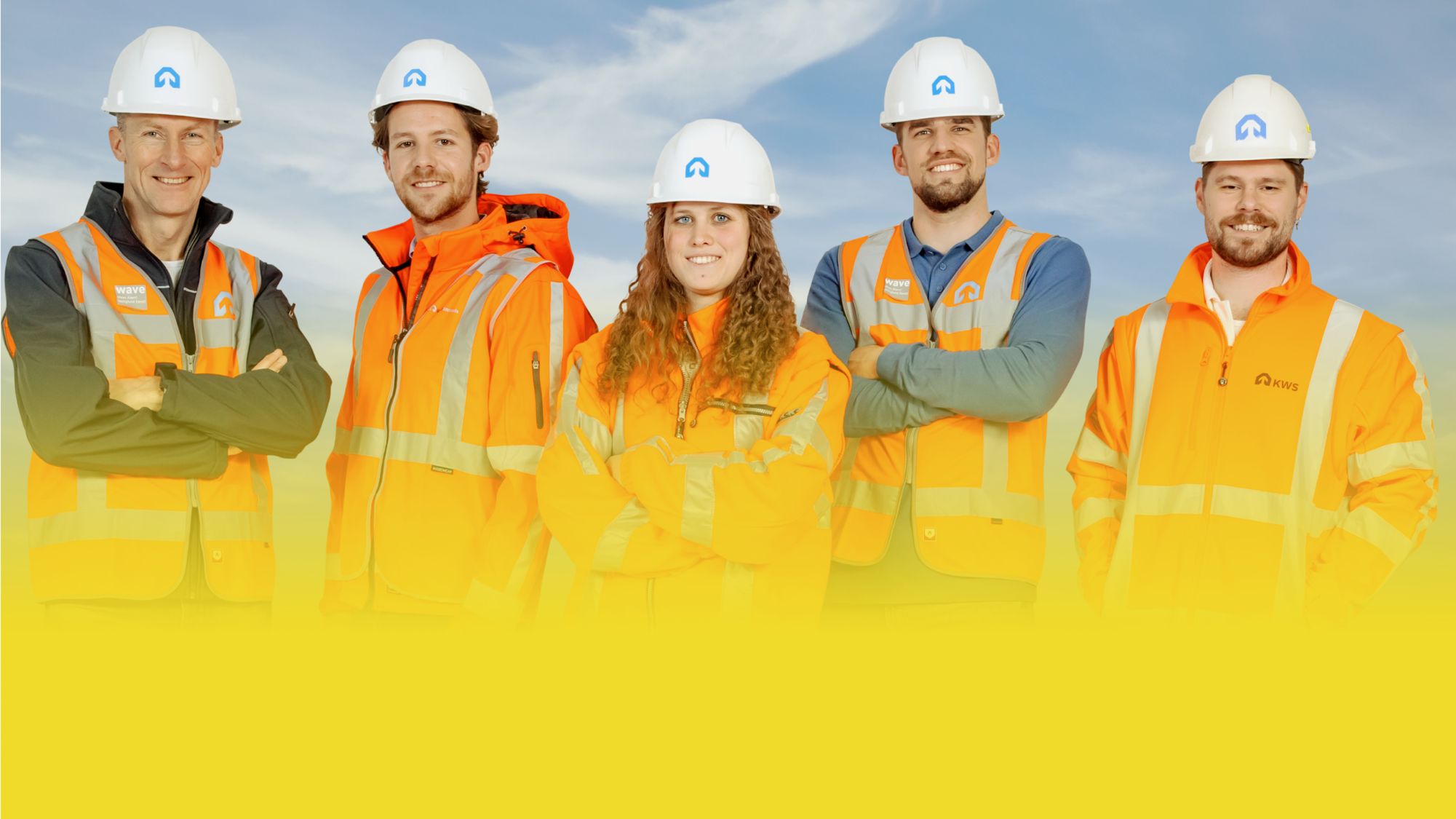 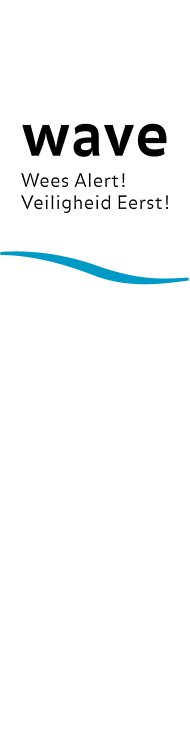 Von bingo! Einem Unfall, zu:
ZUSAMMEN SICHER ARBEITEN, SIE KÖNNEN DEN UNTERSCHIED MACHEN
Bingo! Jetzt kann ich den Unterschied ausmachen
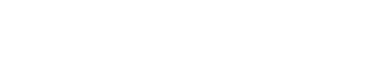 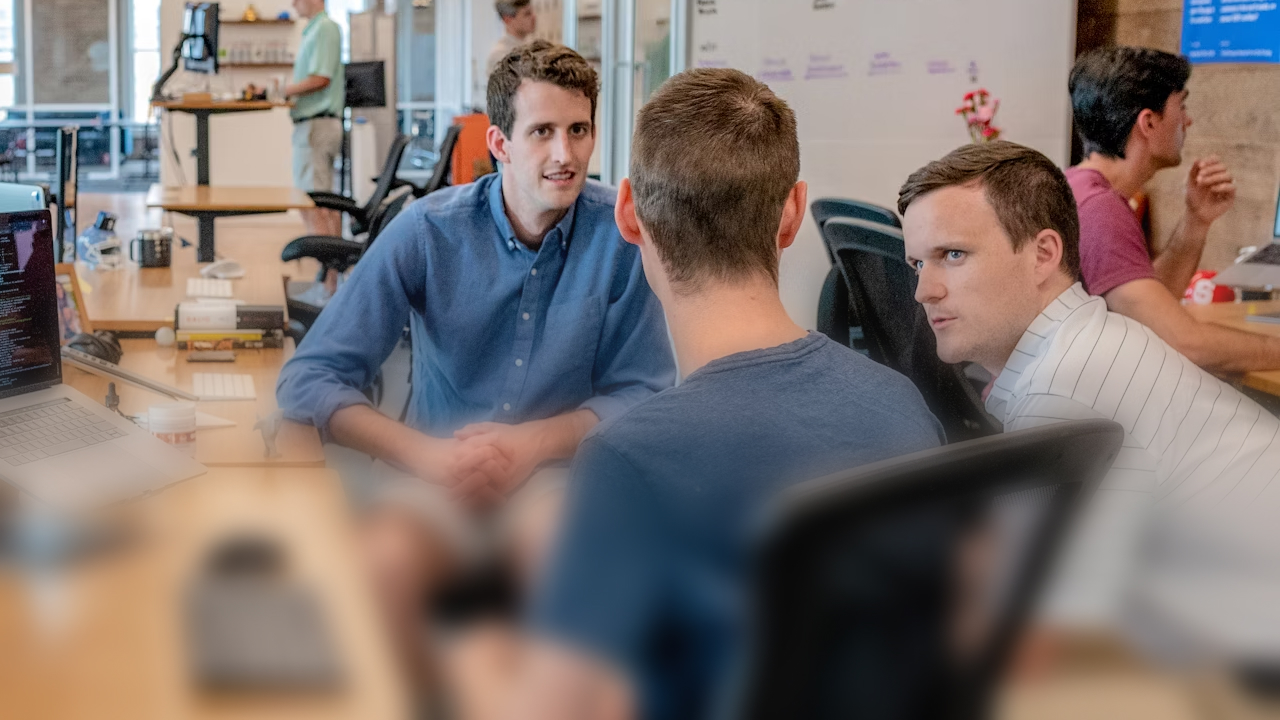 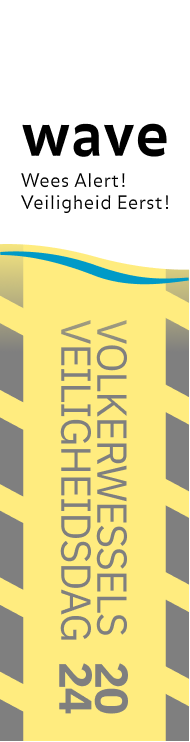 WAVE-Wert: Respekt
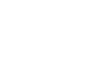 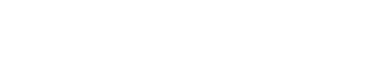 Get your 
bingo card ready!
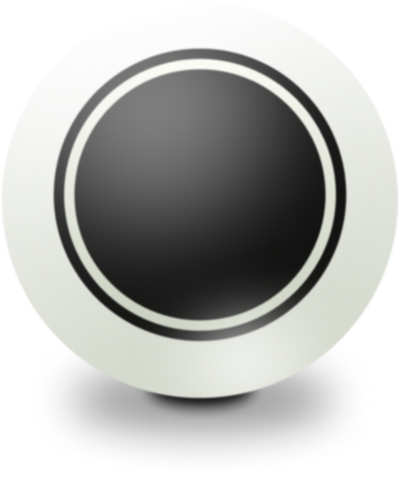 12
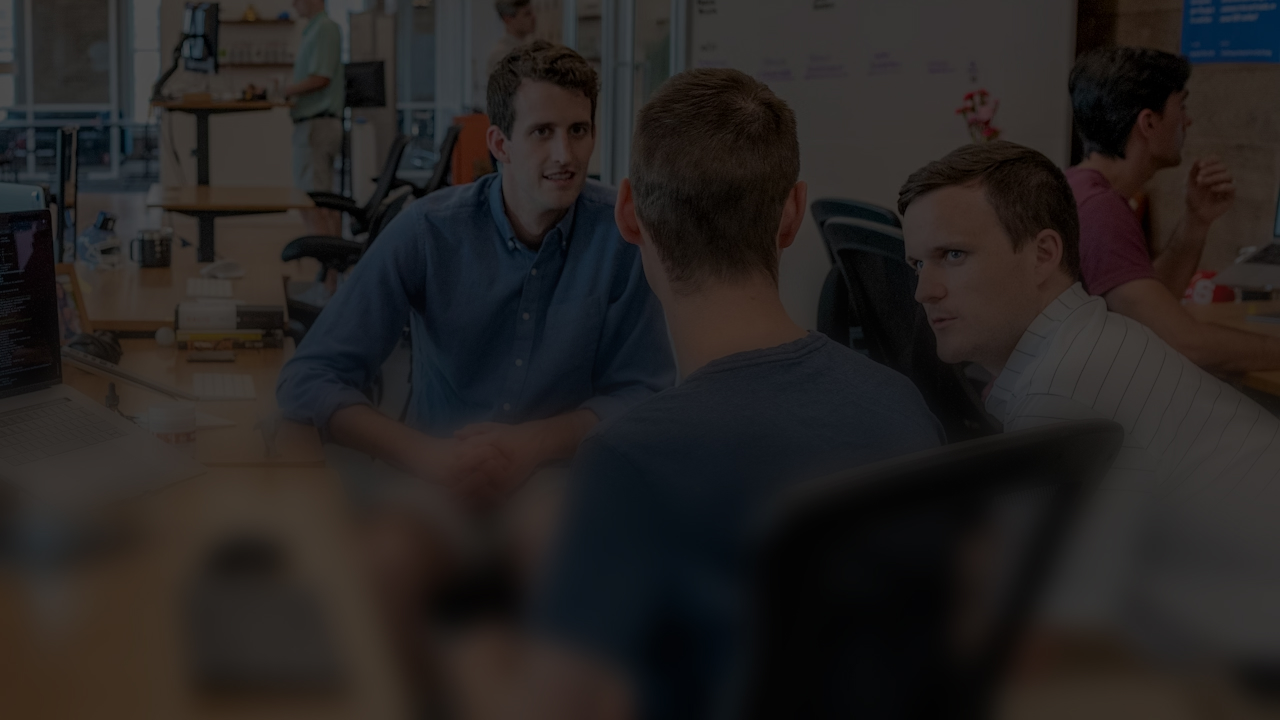 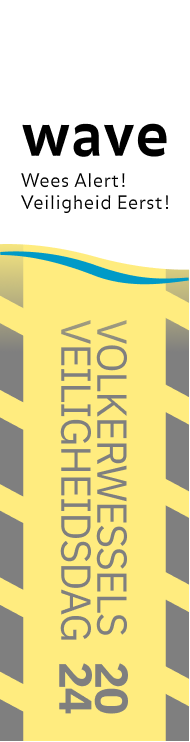 Während eines alkoholfreien Feierabenddrinks spricht ein Kollege in einem abfälligen Ton über das Aussehen eines anderen Kollegen, der zu diesem Zeitpunkt nicht anwesend ist. 

Was tun Sie daraufhin?
Frage
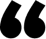 WAVE-Wert: Respekt
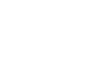 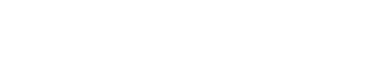 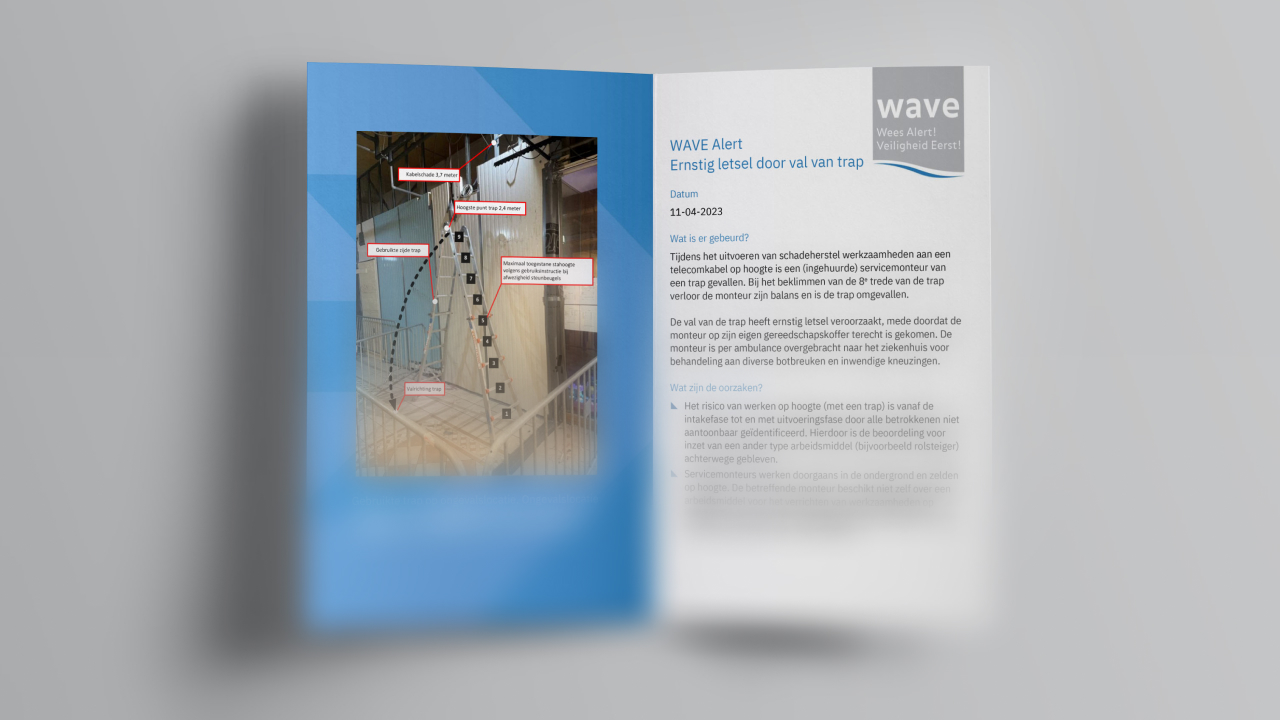 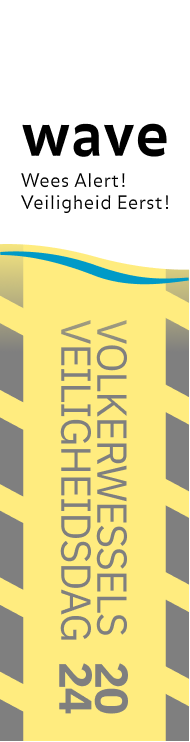 WAVE-Wert : Bereitschaft zum Lernen
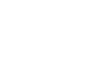 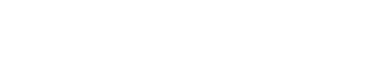 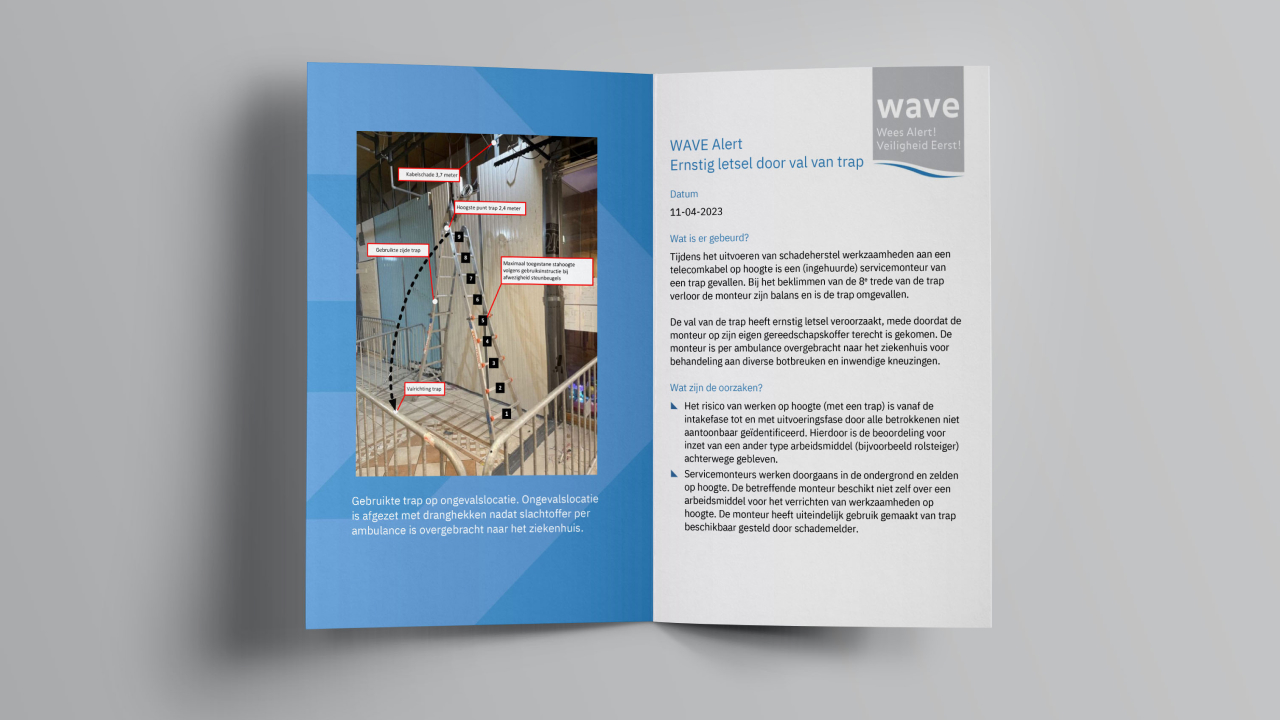 Get your 
bingo card ready!
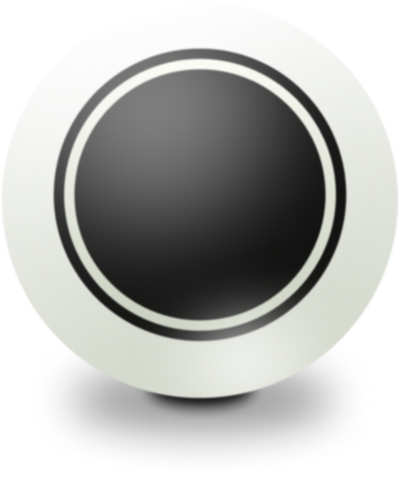 4
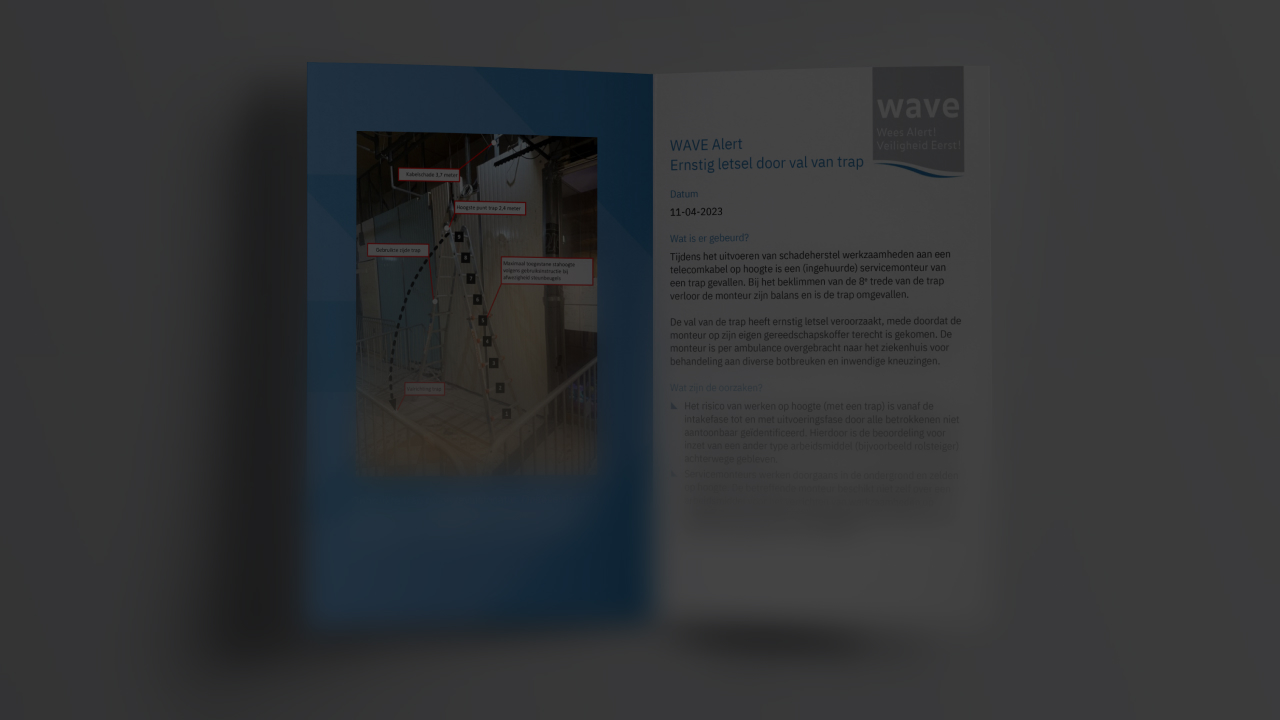 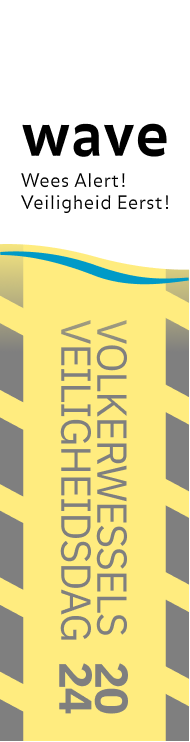 Was würden Sie gerne aus einem WAVE-Bericht lernen? Können Sie ein Beispiel für einen Bericht nennen, aus dem Sie eine Lektion gelernt haben?
Frage
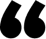 WAVE-Wert : Bereitschaft zum Lernen
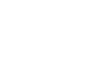 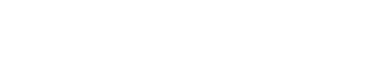 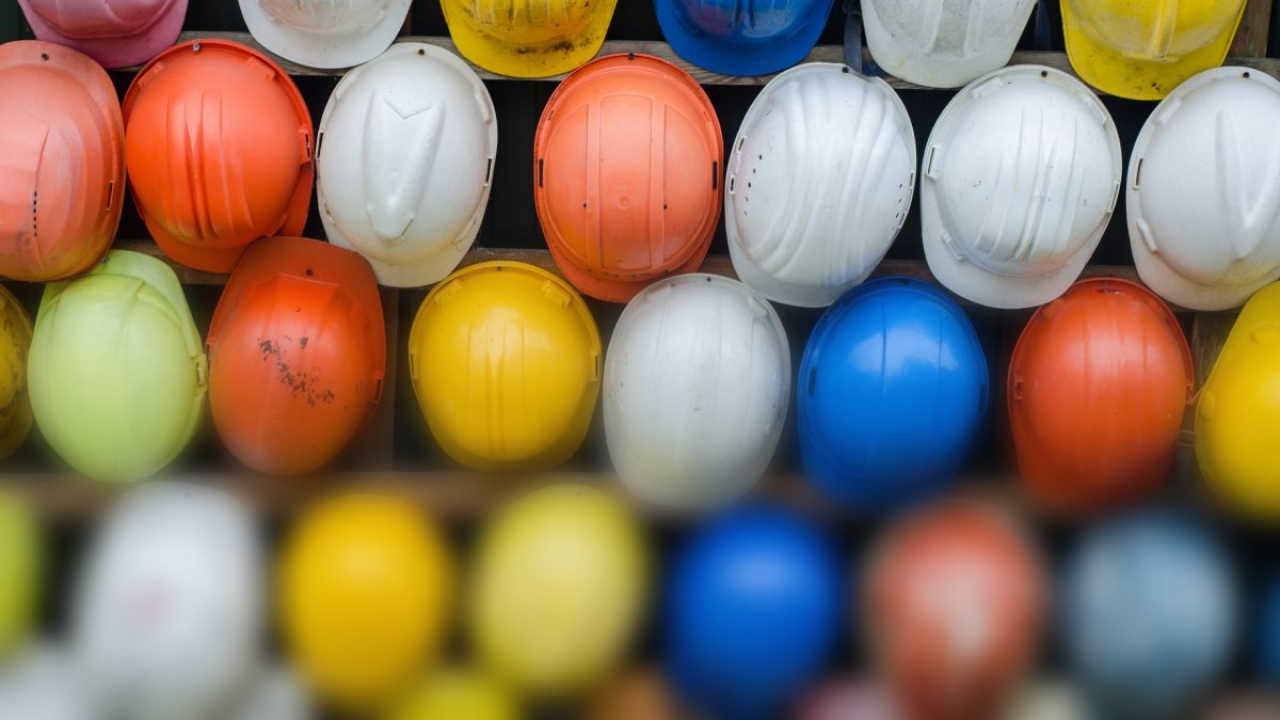 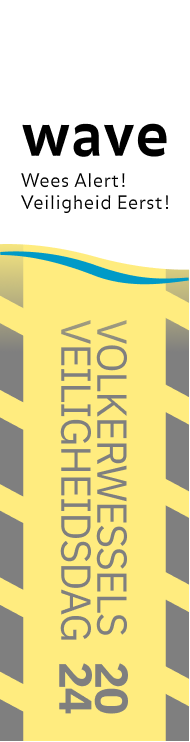 WAVE-Wert: Konsequent
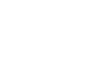 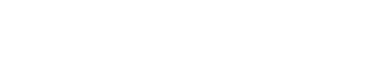 Get your 
bingo card ready!
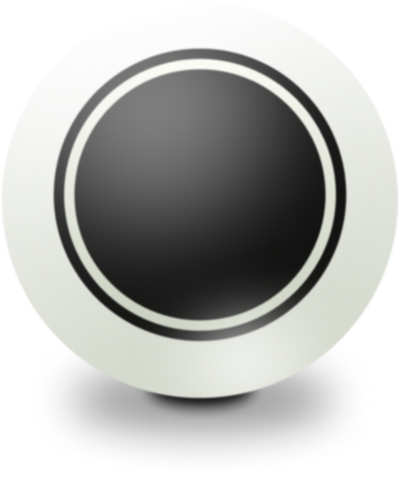 6
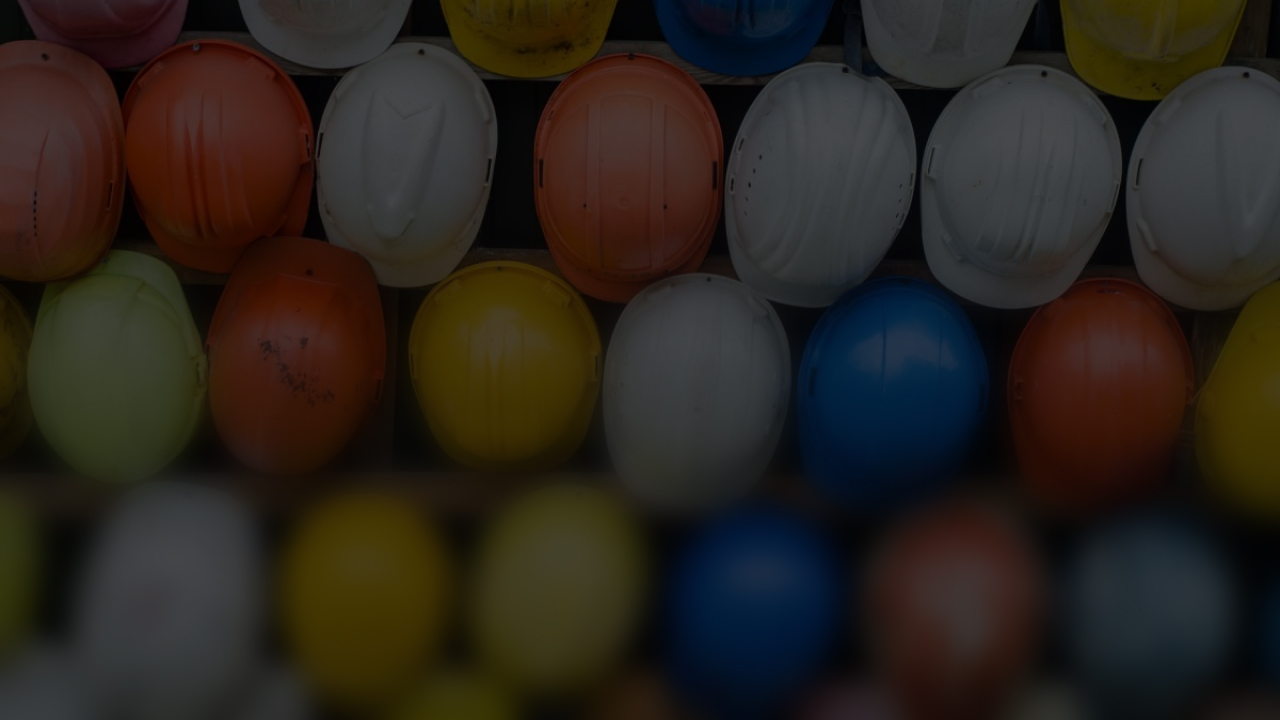 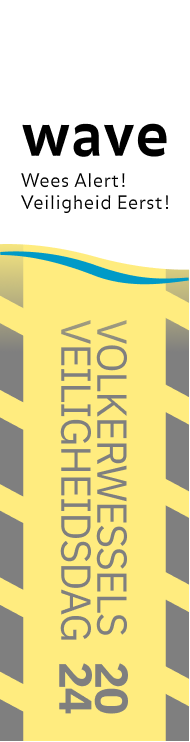 Sicherheit ist Teil von allem, was wir tun. Was haben Sie in letzter Zeit zur Verbesserung der Sicherheit getan, und was hätten Sie noch tun können?
Frage
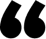 WAVE-Wert: Konsequent
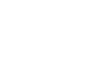 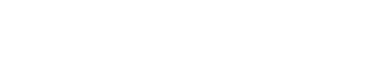 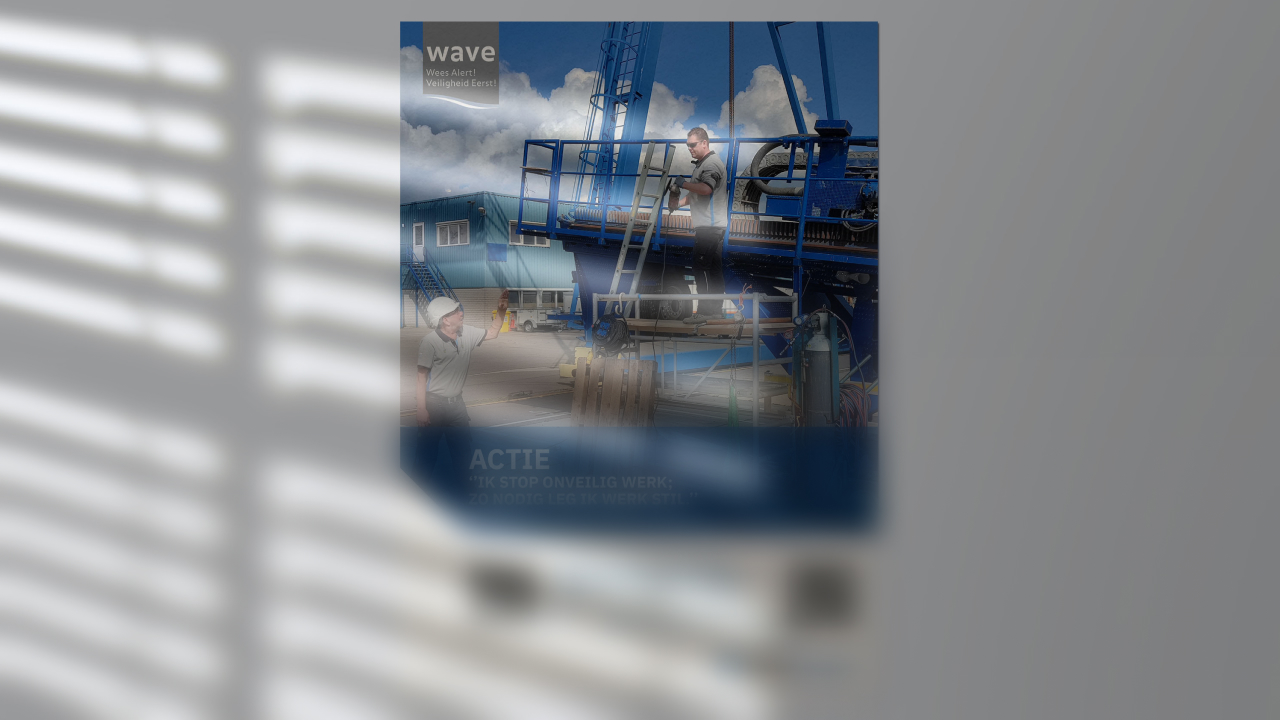 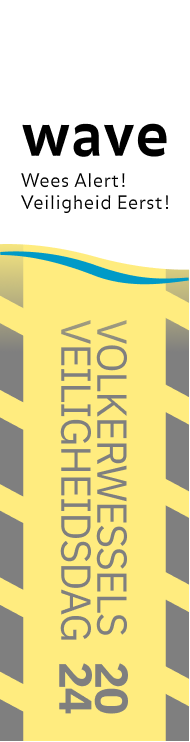 WAVE-Wert: Handeln
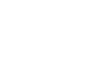 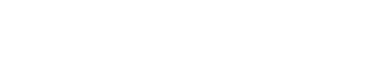 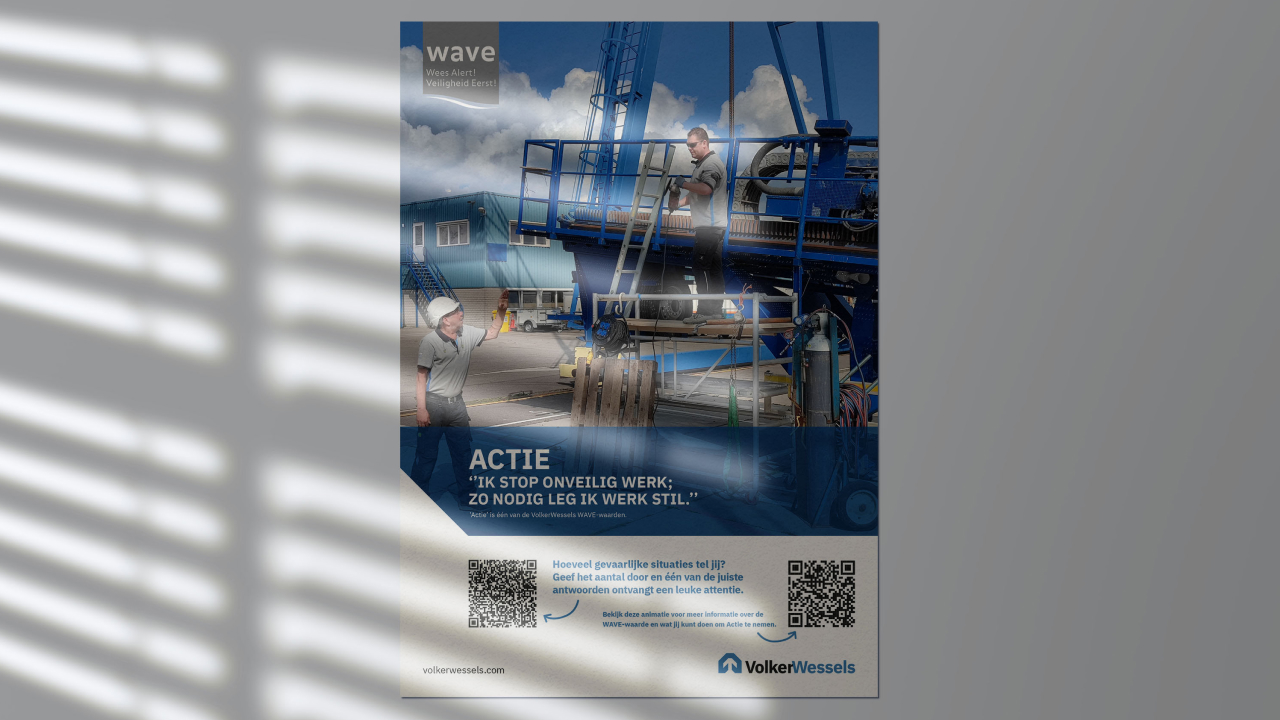 Get your 
bingo card ready!
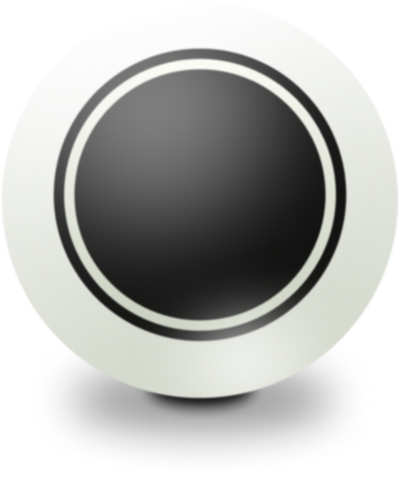 21
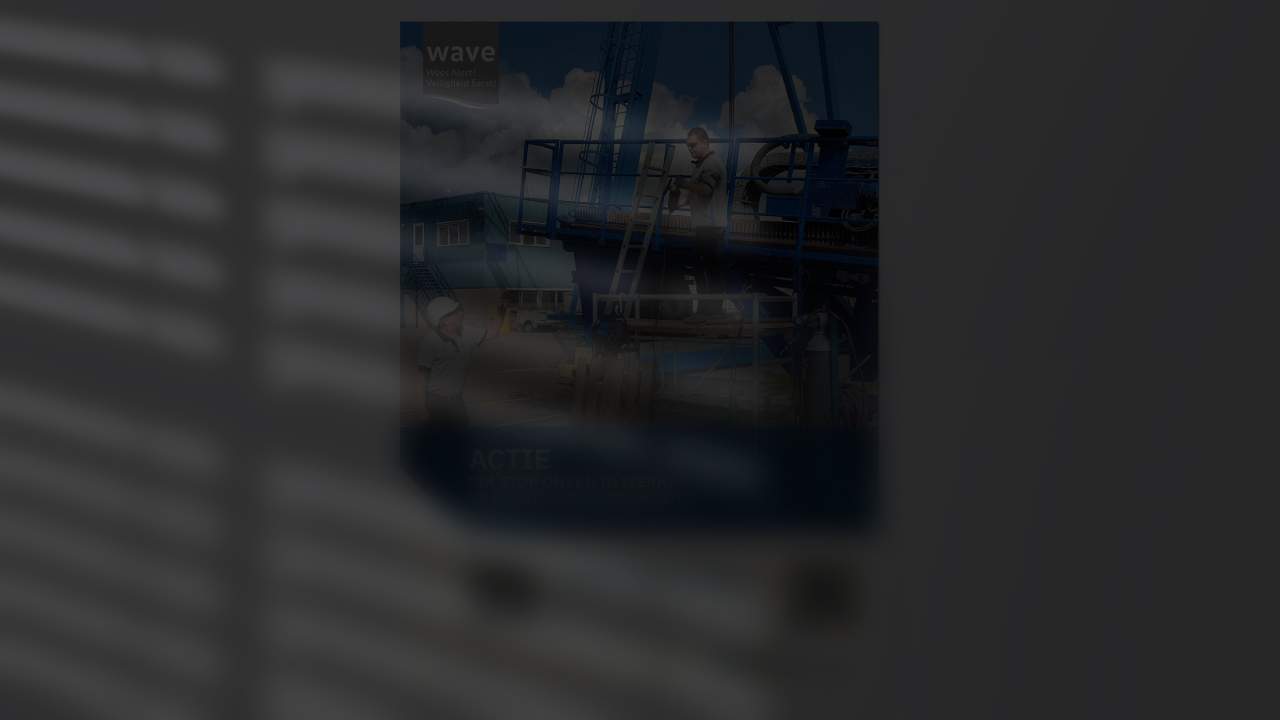 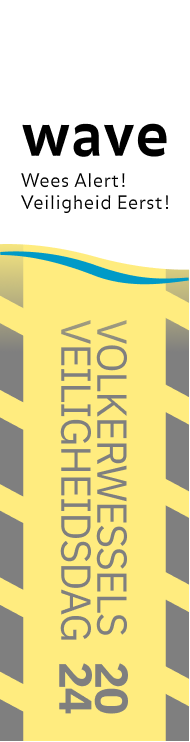 Während einer Risikositzung in der Entwurfsphase haben Sie das Gefühl, dass eines der Risiken nicht ernst genommen wird. Sie scheinen der Einzige zu sein, der das Risiko ernsthaft in Betracht zieht. Sie erwähnen Ihr Gefühl, dass es nicht ernst genommen wird, aber die Gruppe erkennt die Gefahr immer noch nicht. Sie erinnern sich an ein früheres Projekt, bei dem es zu einem schweren Unfall kam. 

Was tun Sie daraufhin?
Dilemma
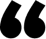 WAVE-Wert: Handeln
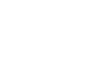 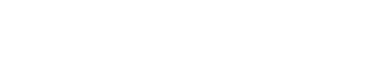 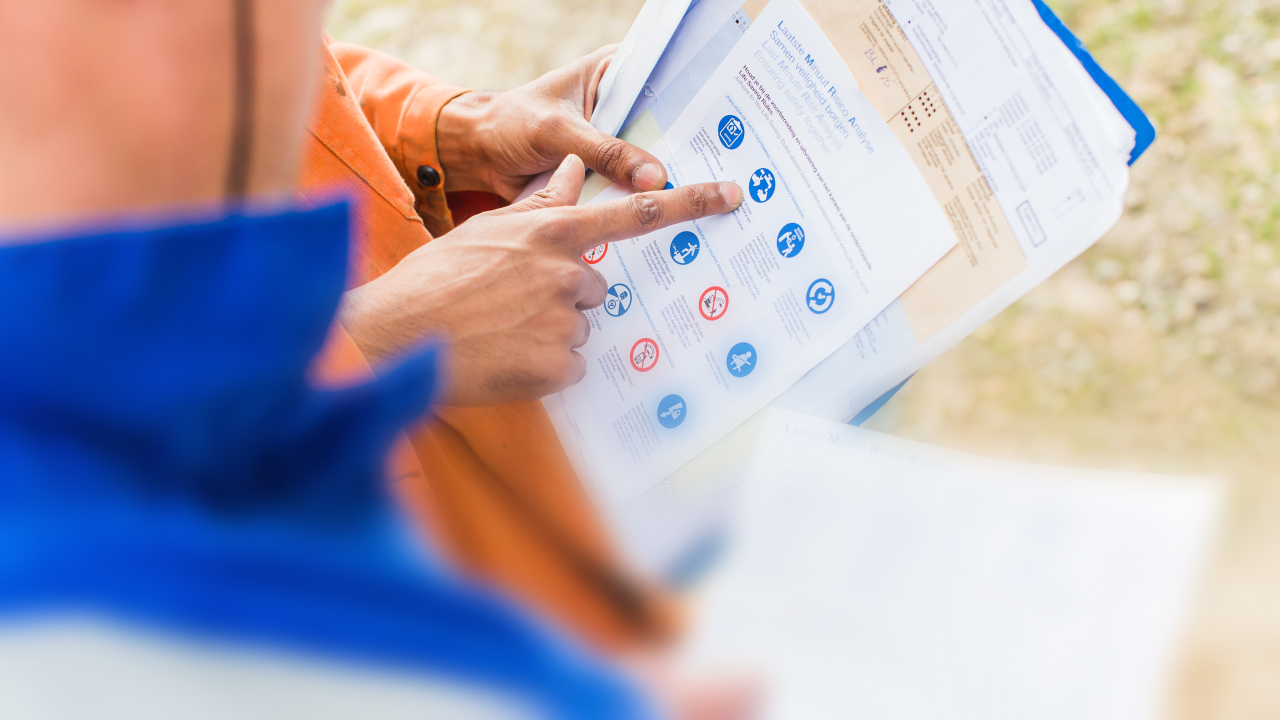 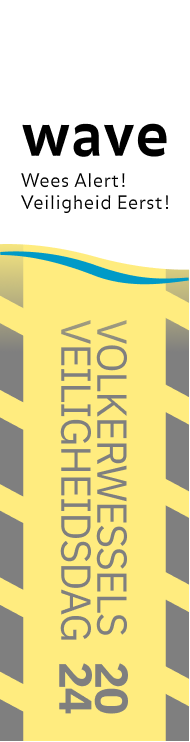 WAVE-Wert: Verantwortlich
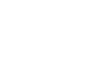 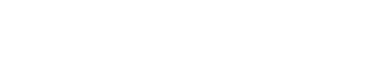 Get your 
bingo card ready!
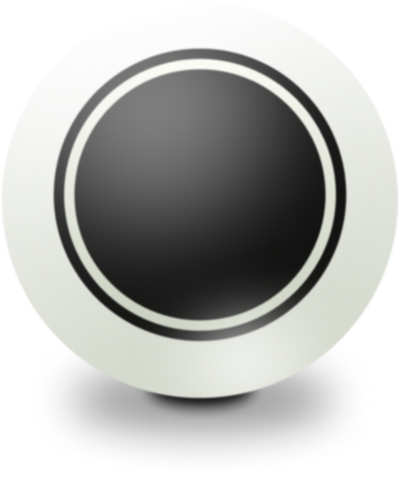 28
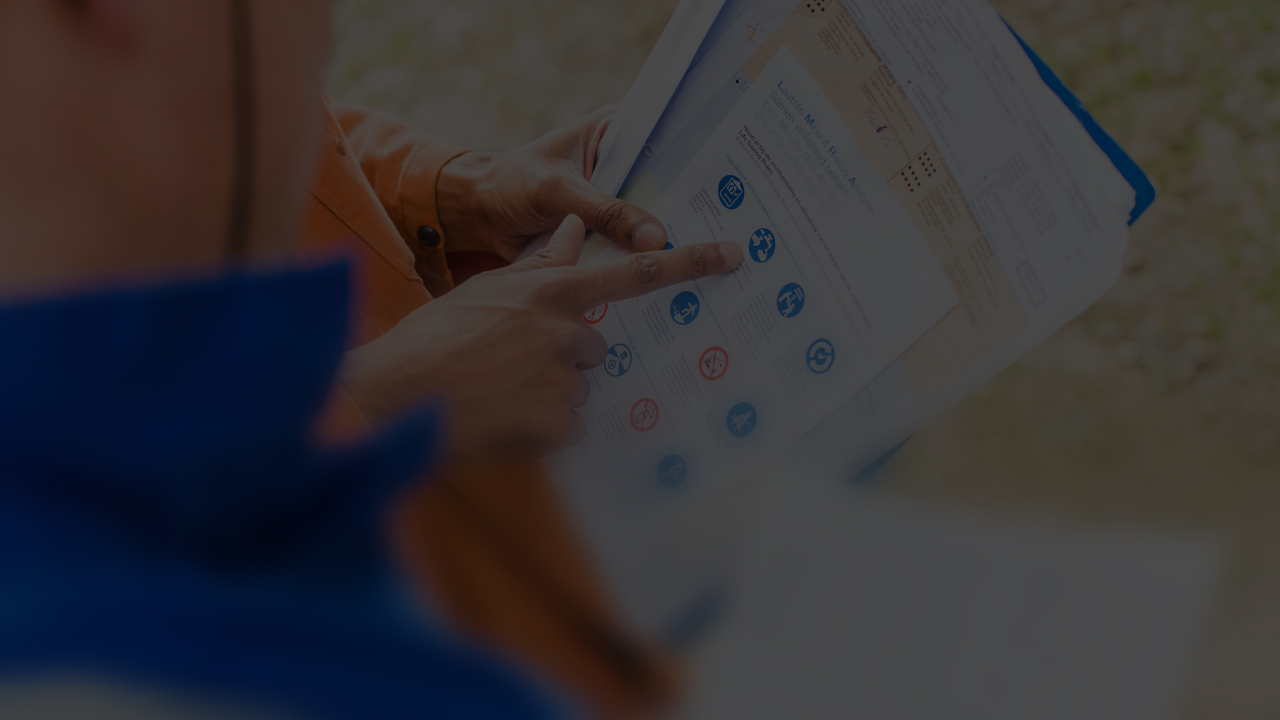 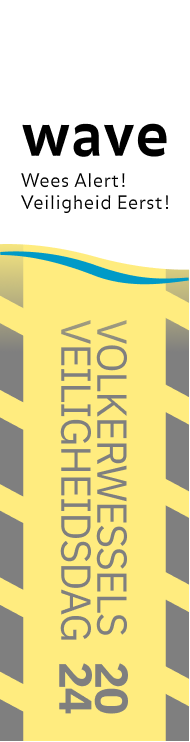 Haben Sie schon einmal etwas getan, um eine Situation sicherer zu machen? 

Wenn ja, was haben Sie getan?
Frage
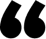 WAVE-Wert: Verantwortlich
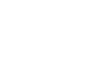 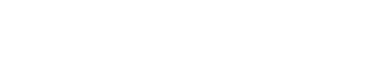 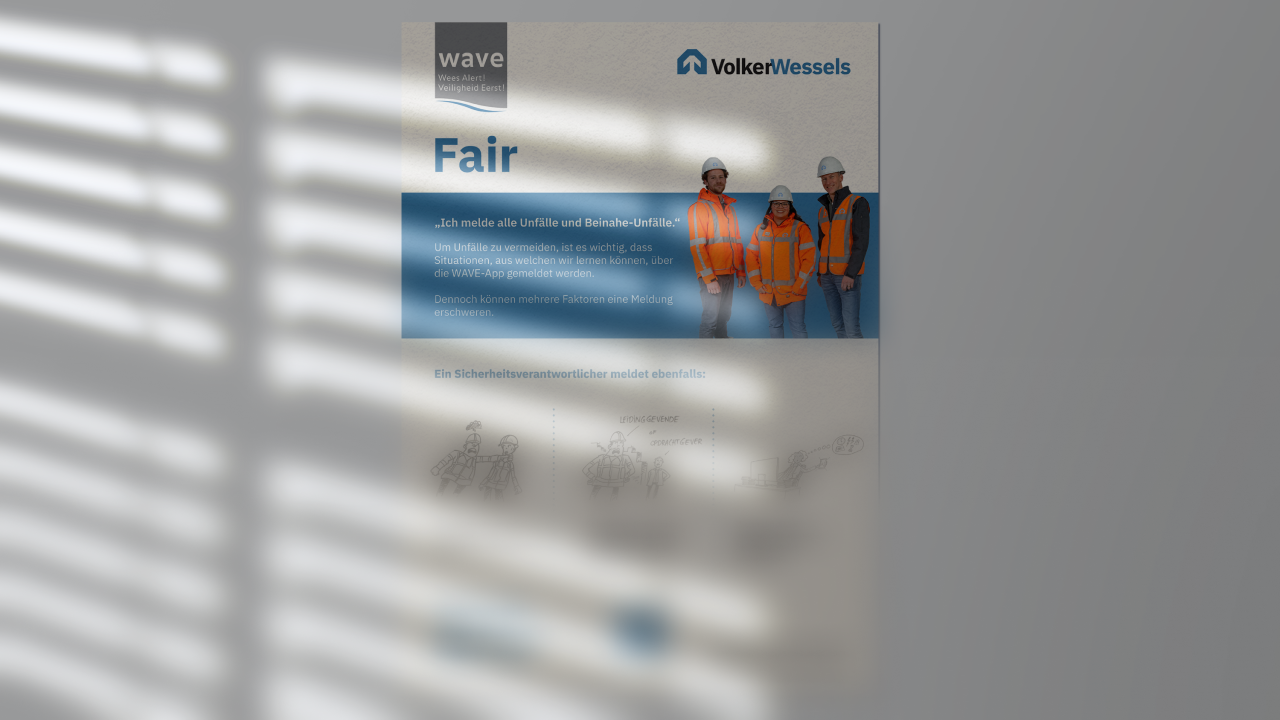 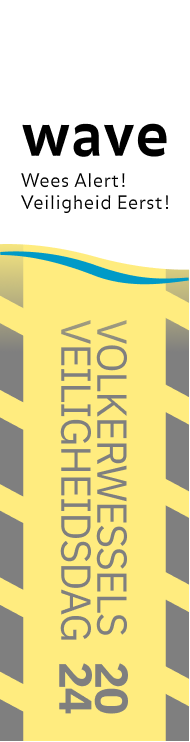 WAVE-Wert: Fair
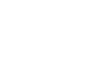 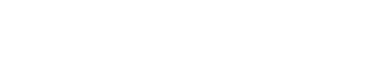 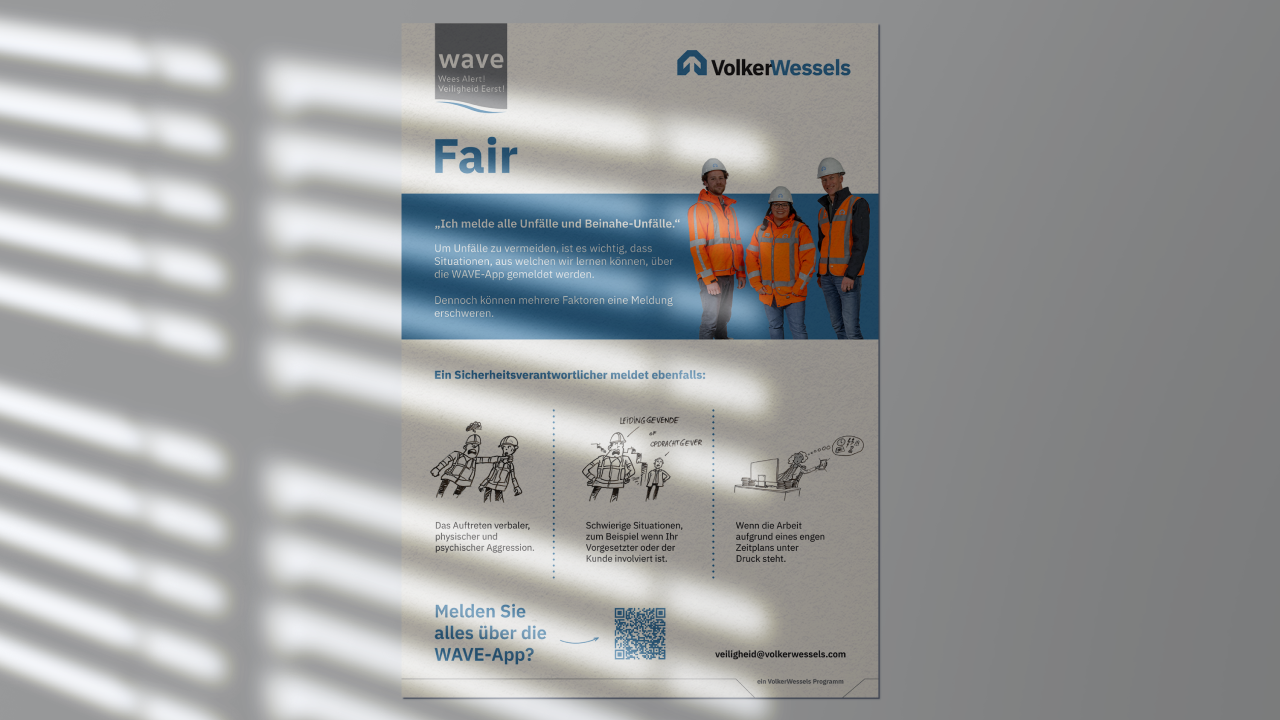 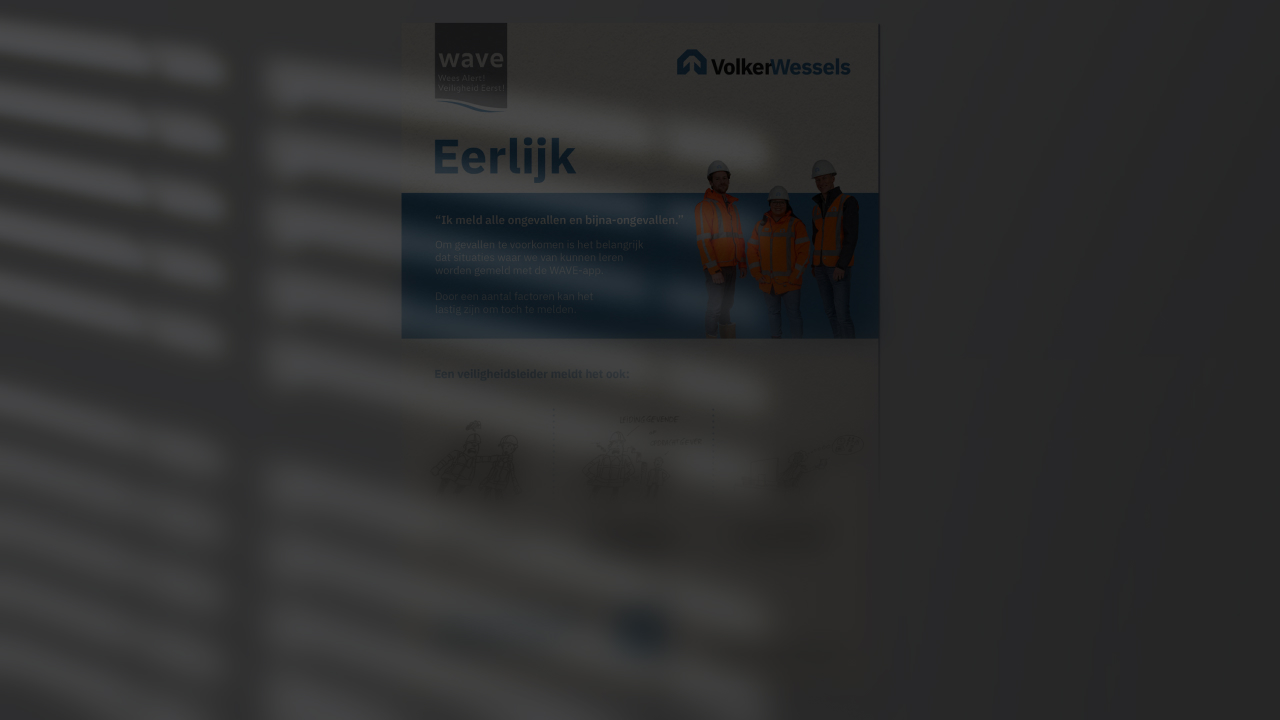 Get your 
bingo card ready!
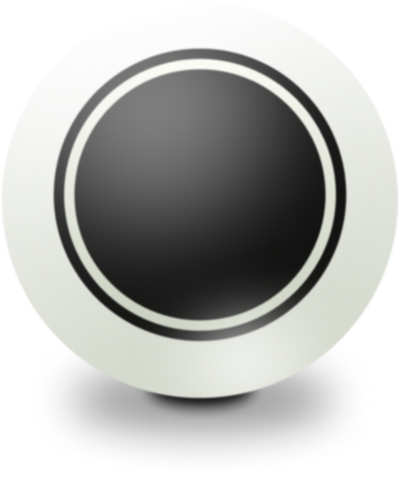 33
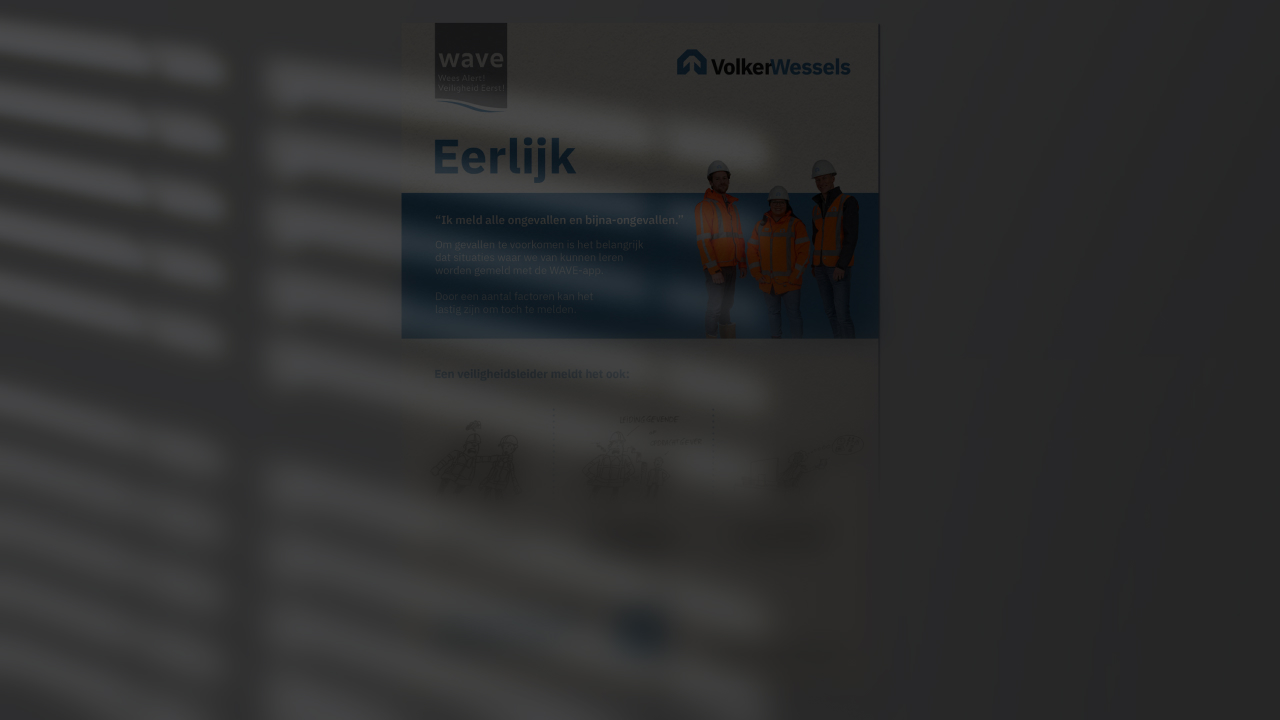 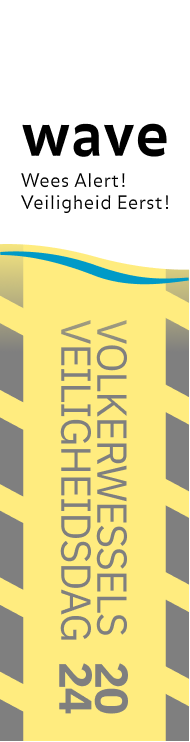 In welchen Situationen würden Sie abwägen, ob Sie etwas melden sollen oder nicht, um sich selbst oder andere nicht zu gefährden? 

Bitte erläutern Sie Ihre Antwort.
Frage
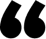 WAVE-Wert: Fair
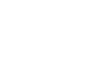 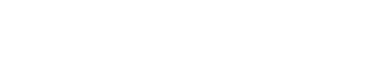 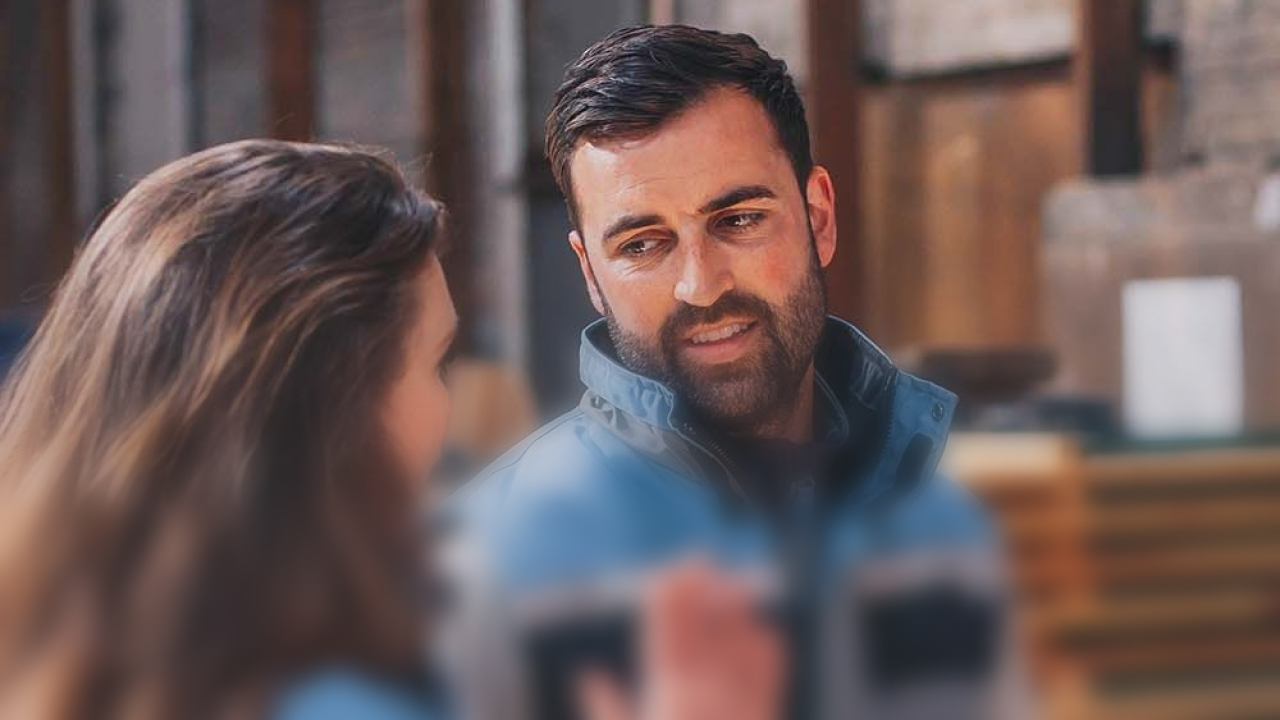 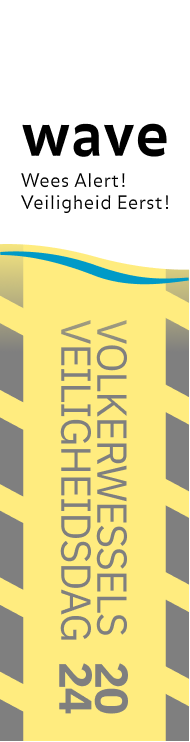 WAVE-Wert: Offen
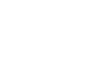 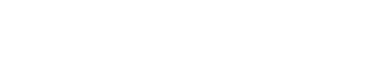 Get your 
bingo card ready!
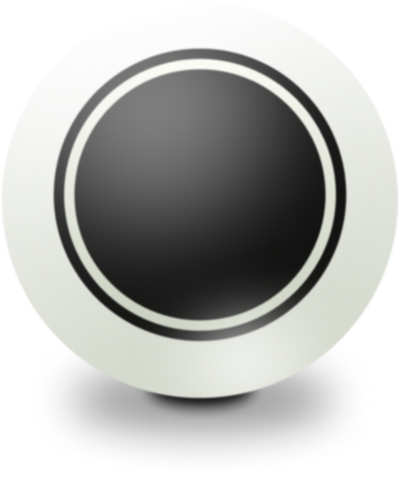 48
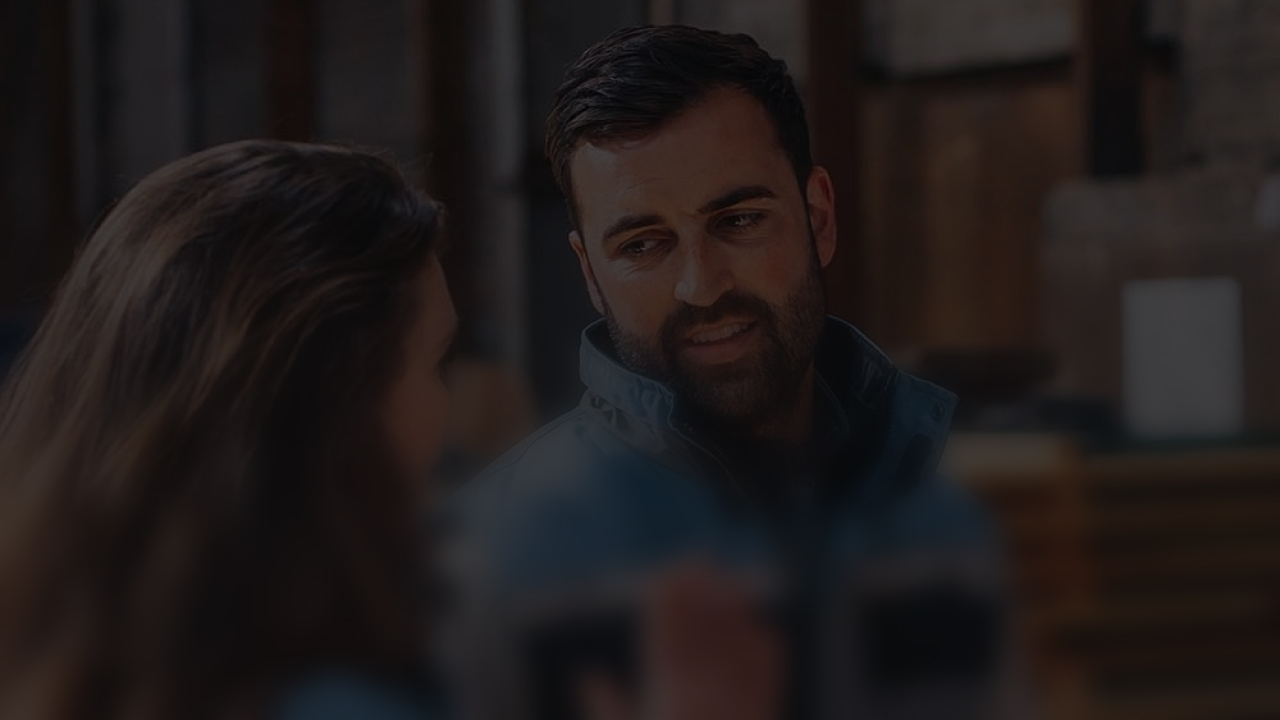 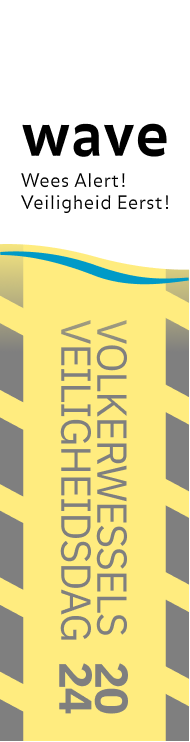 Bei der Übergabe der Dokumente vom Kunden an den Auftragnehmer stellen Sie fest, dass der Plan, den Sie für die H&S-Designphase erhalten haben, zu allgemein gehalten ist (insbesondere die RI&E). Sie erwähnen dies gegenüber dem Kunden. Er tut es ab. 

Was tun Sie daraufhin?
Dilemma
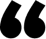 WAVE-Wert: Offen
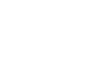 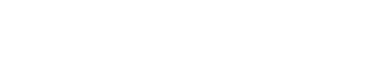 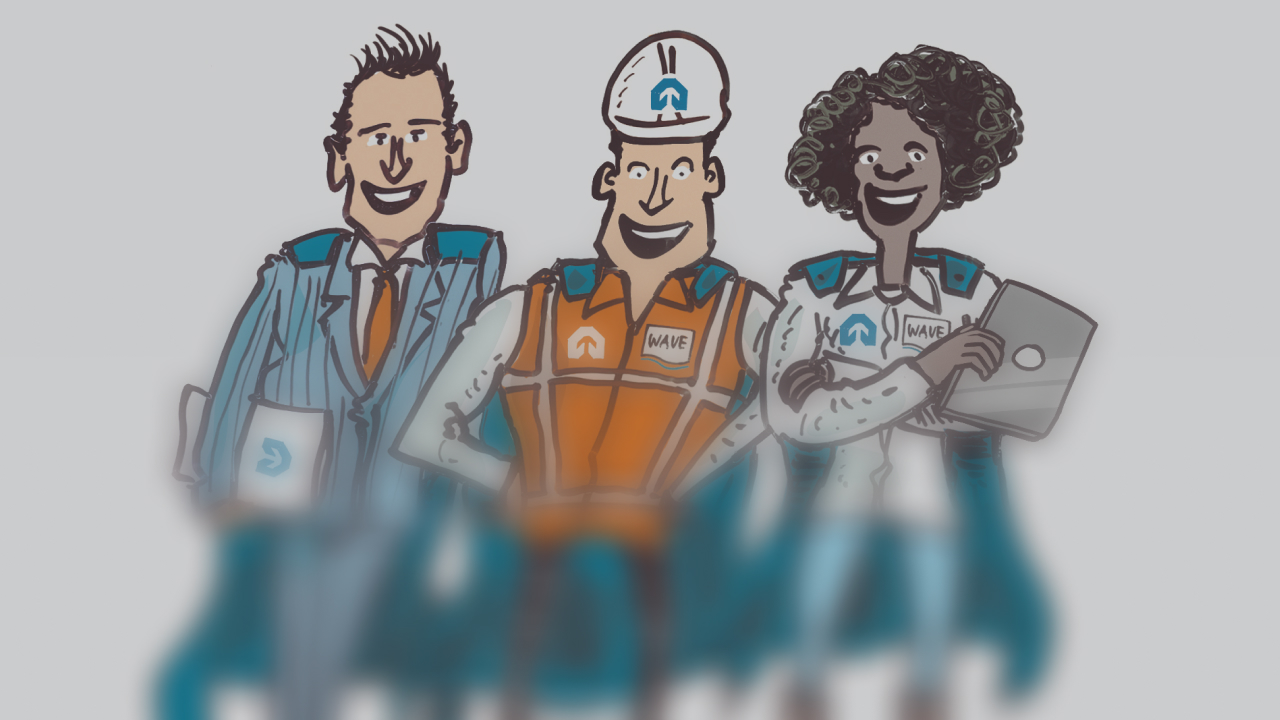 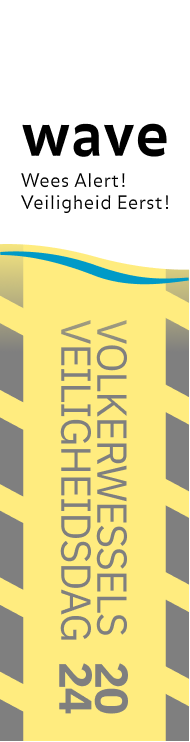 Sicherster Kollege
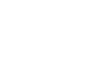 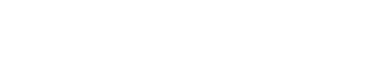 Get your 
bingo card ready!
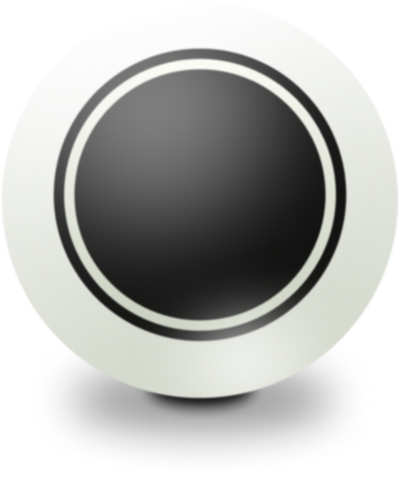 10
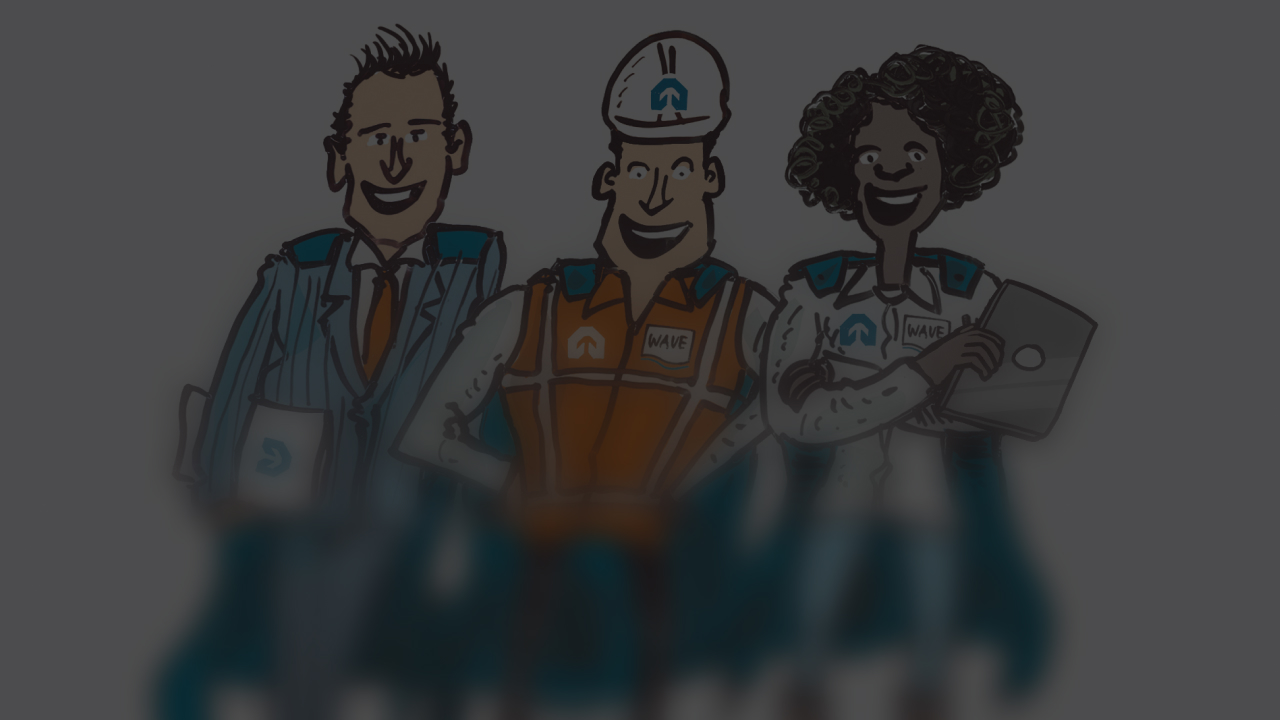 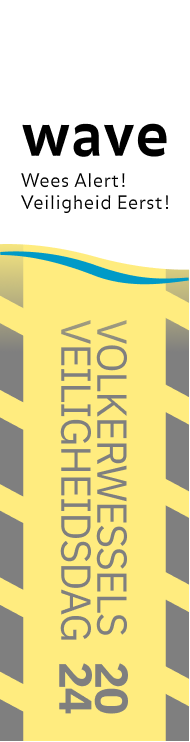 Wen würden Sie für ein Kompliment für sicheres Arbeiten vorschlagen?

Bitte erläutern Sie Ihre Antwort. 

Im Übrigen: Haben Sie diesem Kollegen bereits ein Kompliment in der WAVE-App gemacht?
Frage
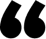 Sicherster Kollege
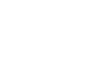 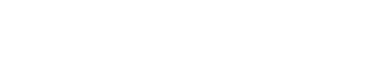 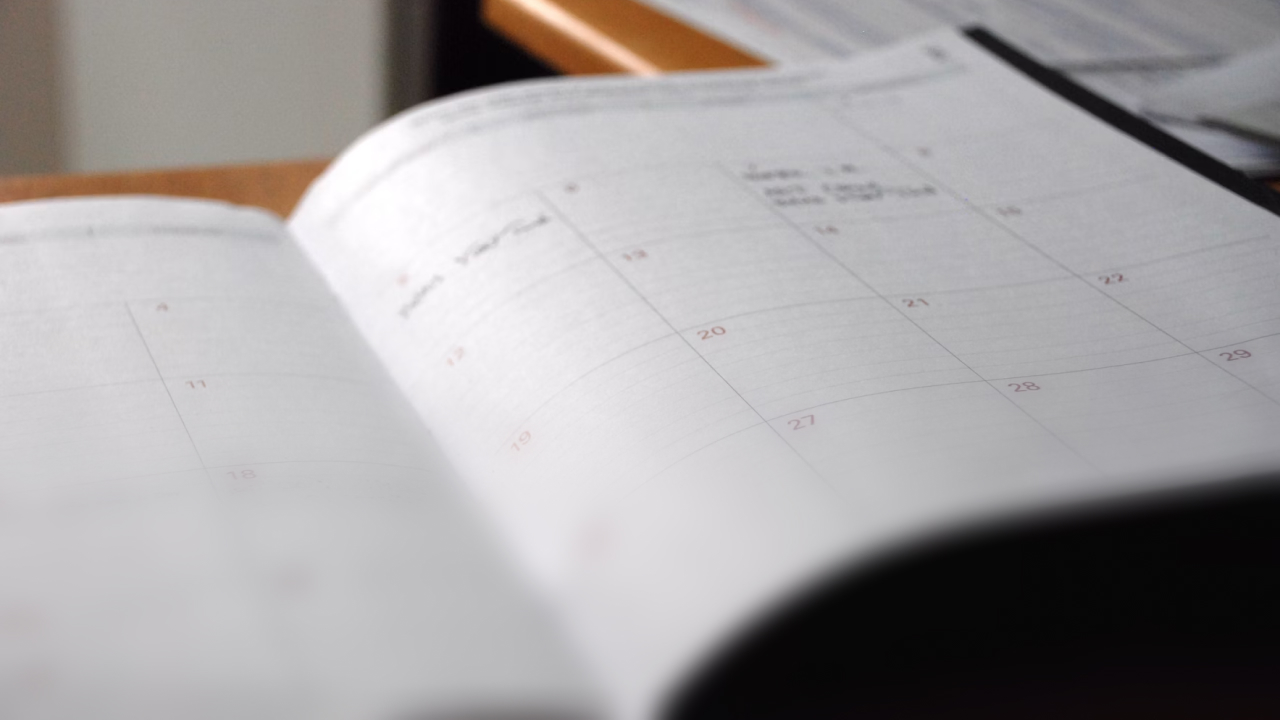 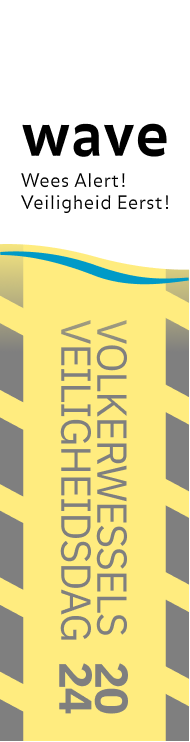 Überschätzung der eigenen Fähigkeiten?!
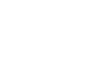 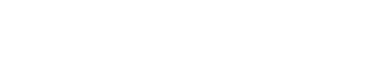 Get your 
bingo card ready!
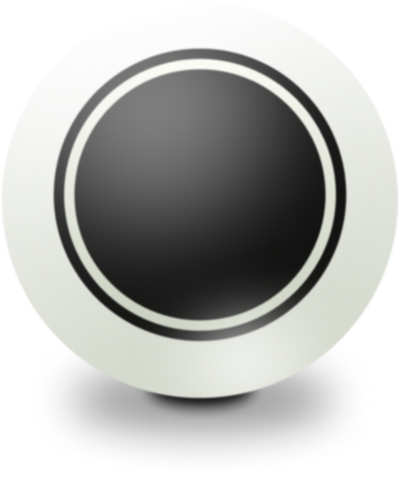 56
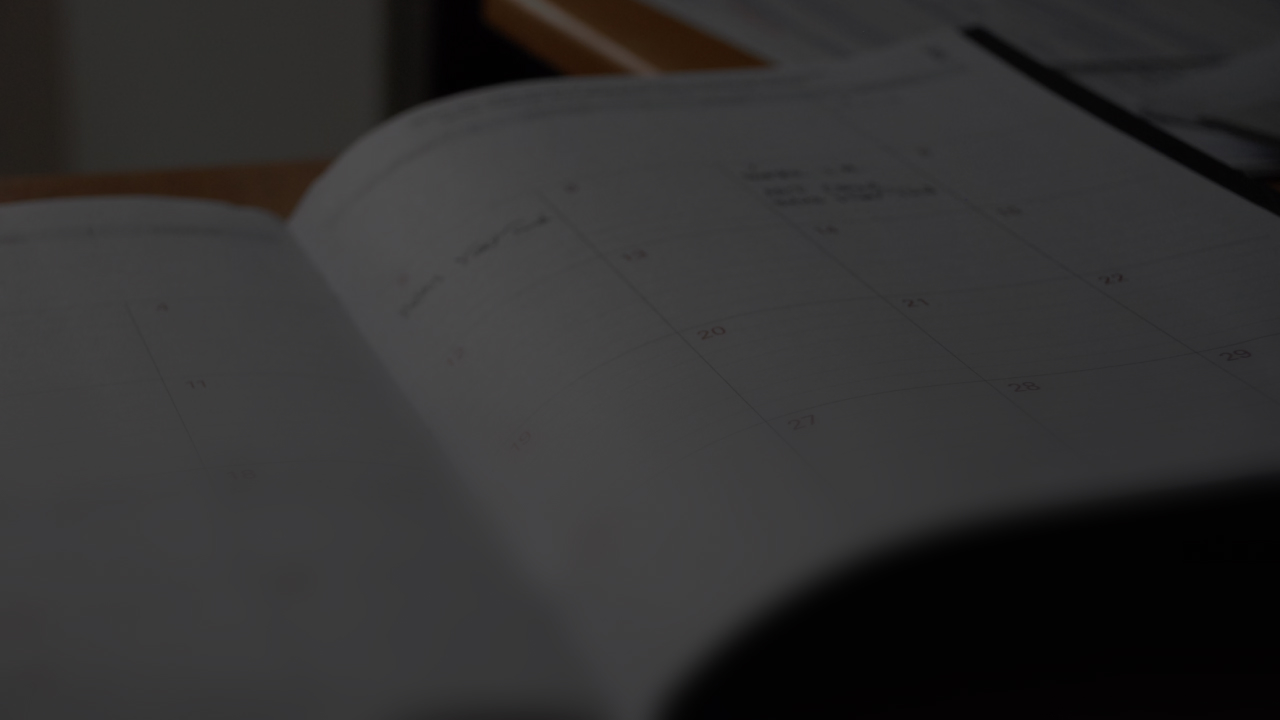 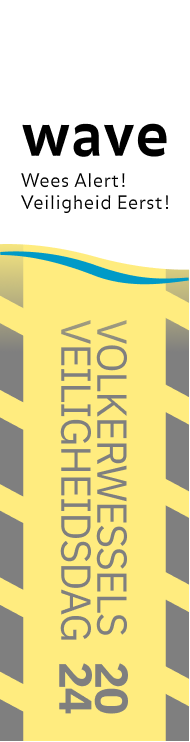 Die häufigste Form der Überschätzung ist die Planung. Stimmen Sie zu oder nicht? Welches Risiko ist damit verbunden? 

Überschätzen Sie manchmal Ihre Fähigkeiten?
Aussage
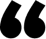 Überschätzung der eigenen Fähigkeiten?!
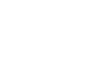 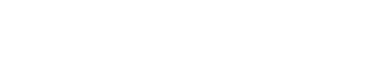 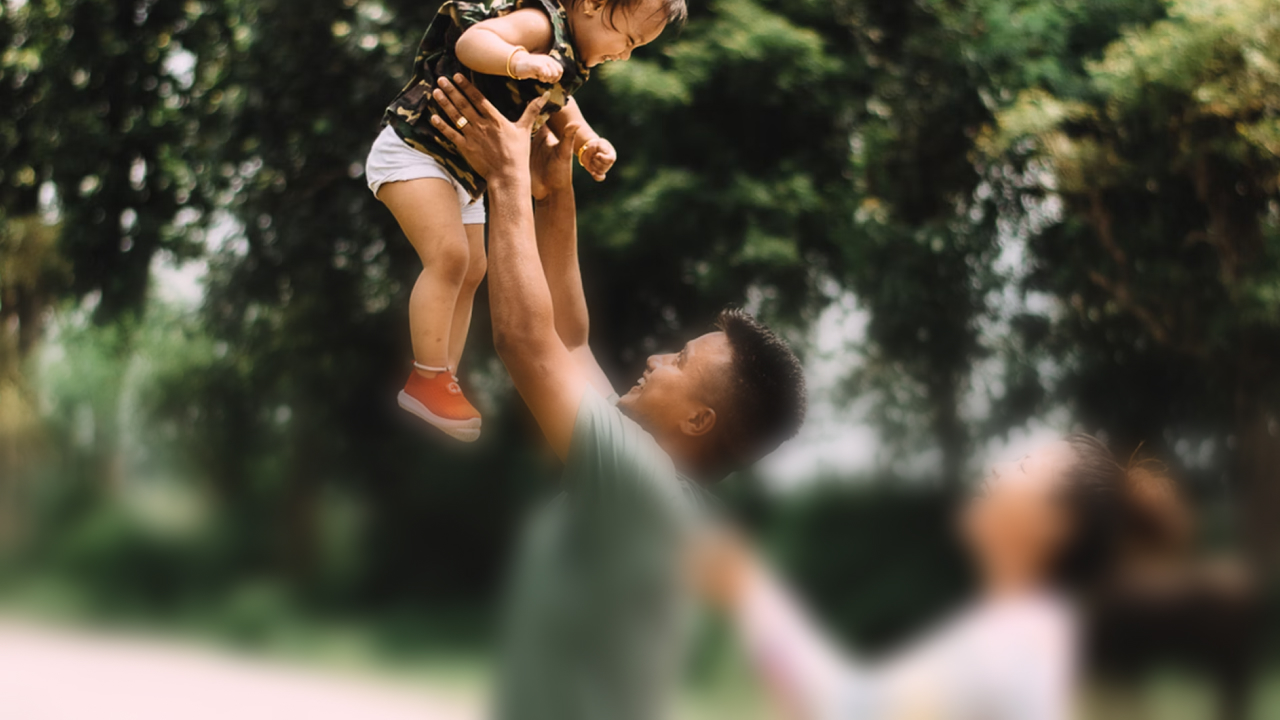 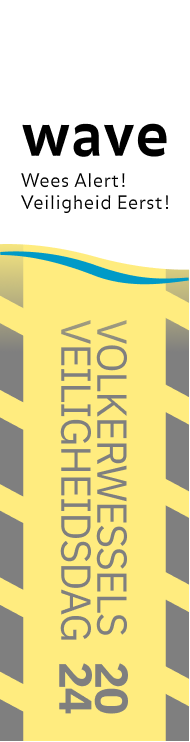 Was ist für Sie drin?
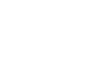 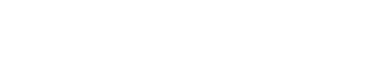 Get your 
bingo card ready!
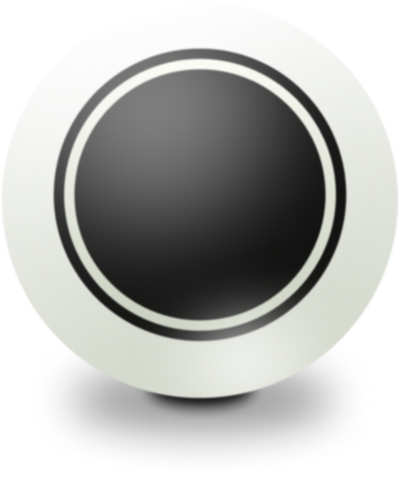 3
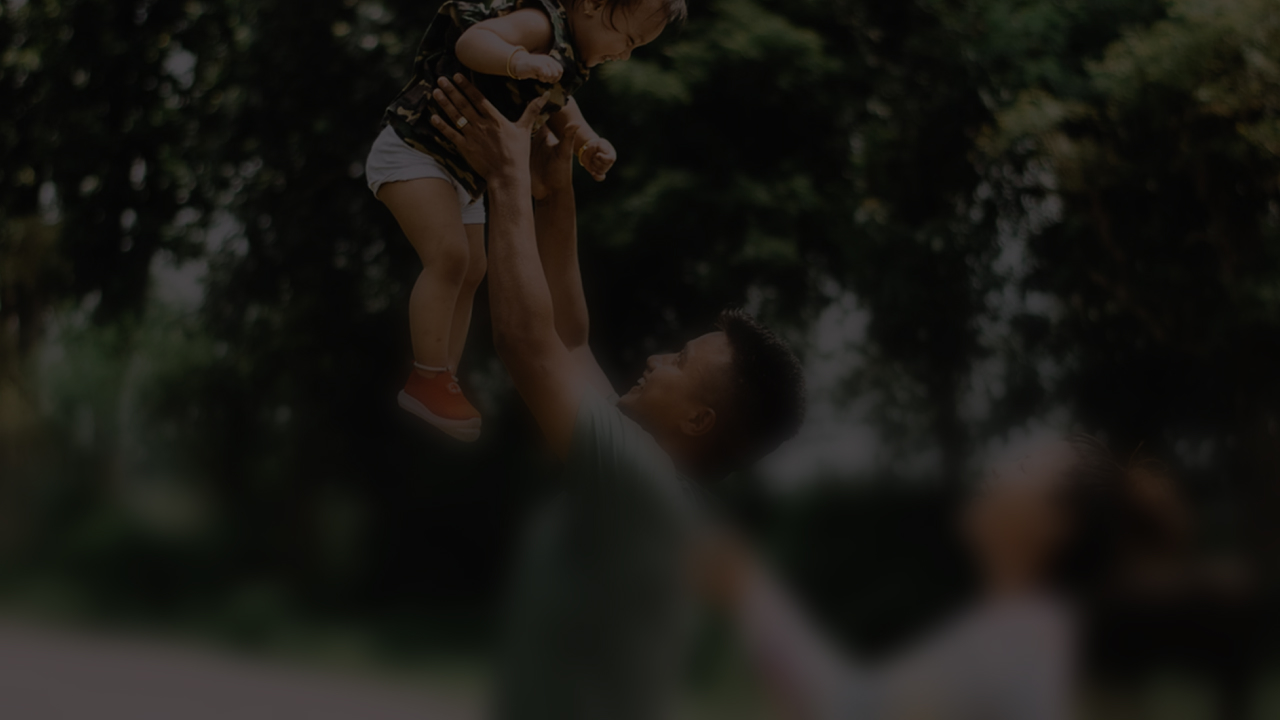 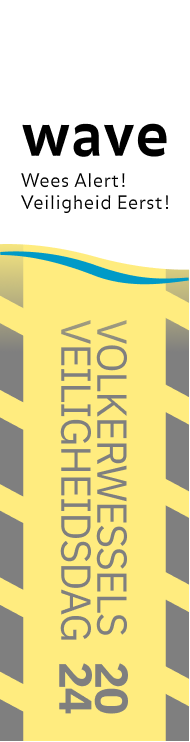 Was ist Ihre persönliche Motivation, selbst sicher zu arbeiten und anderen ein sicheres Arbeiten zu ermöglichen?
Frage
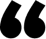 Was ist für Sie drin?
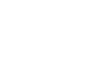 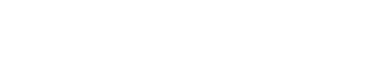 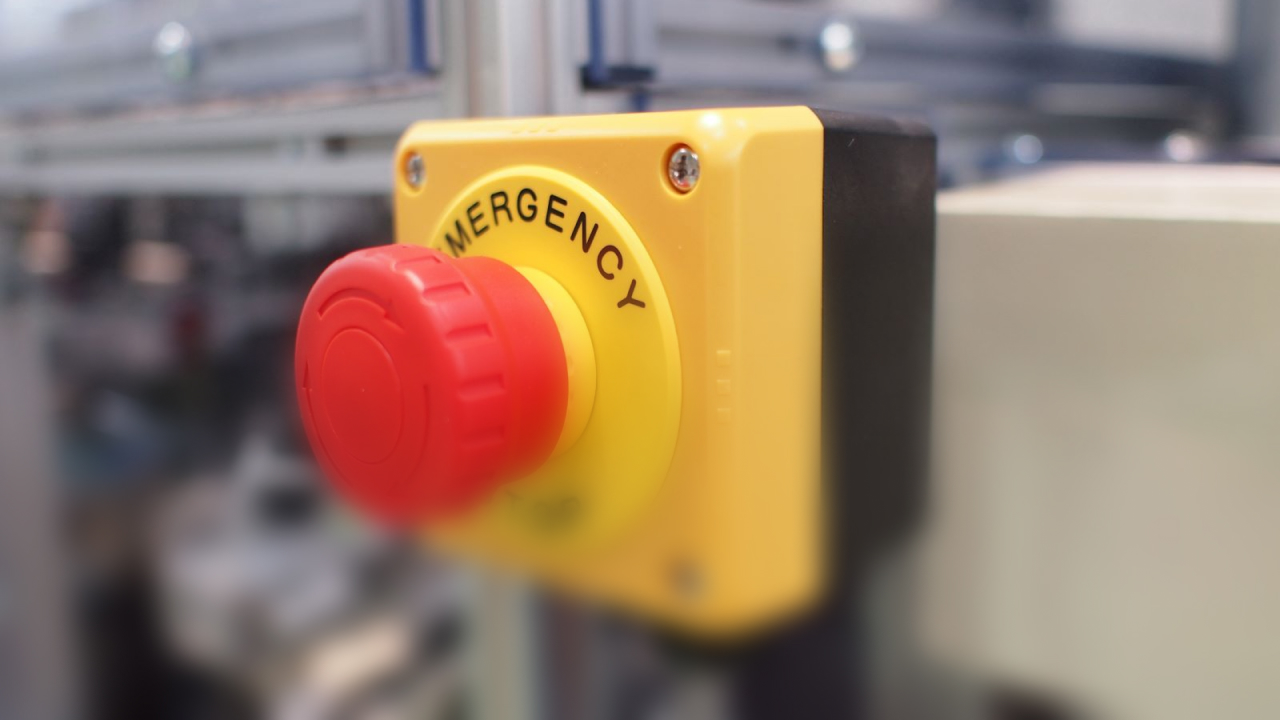 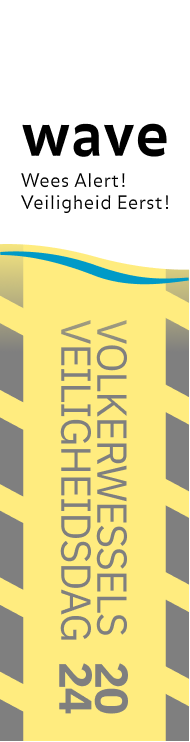 Warnzeichen
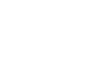 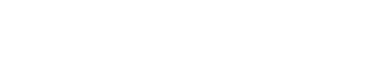 Get your 
bingo card ready!
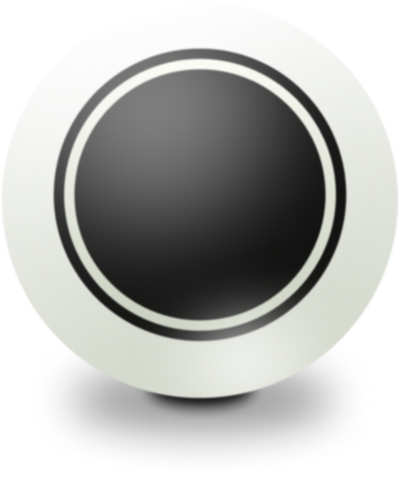 11
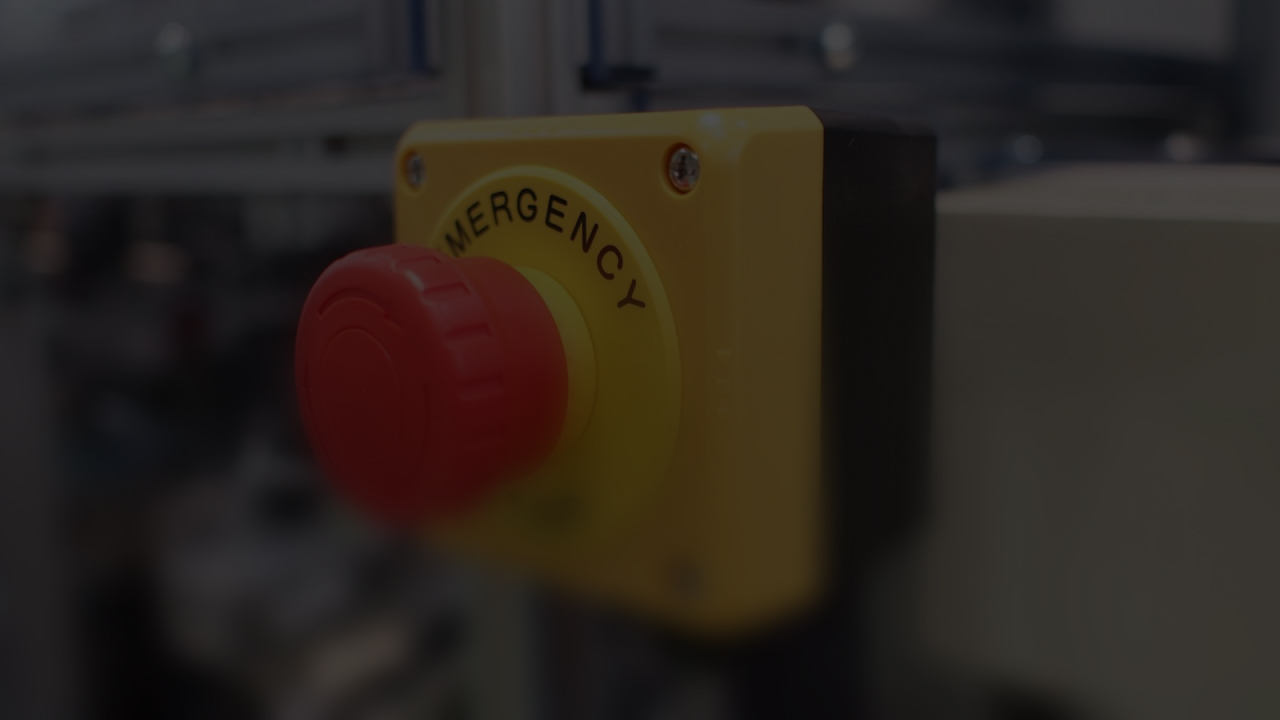 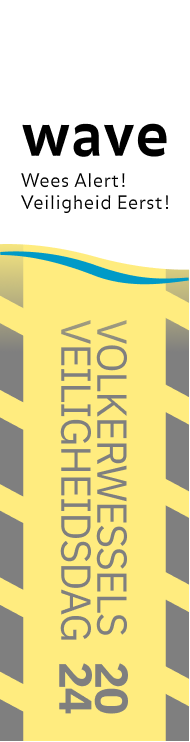 Wann haben Sie das letzte Mal Zweifel an einer Situation gehabt? 

Und warum? Und was haben Sie dann getan?
Frage
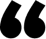 Warnzeichen
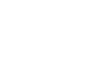 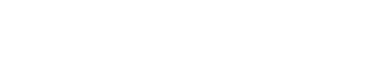 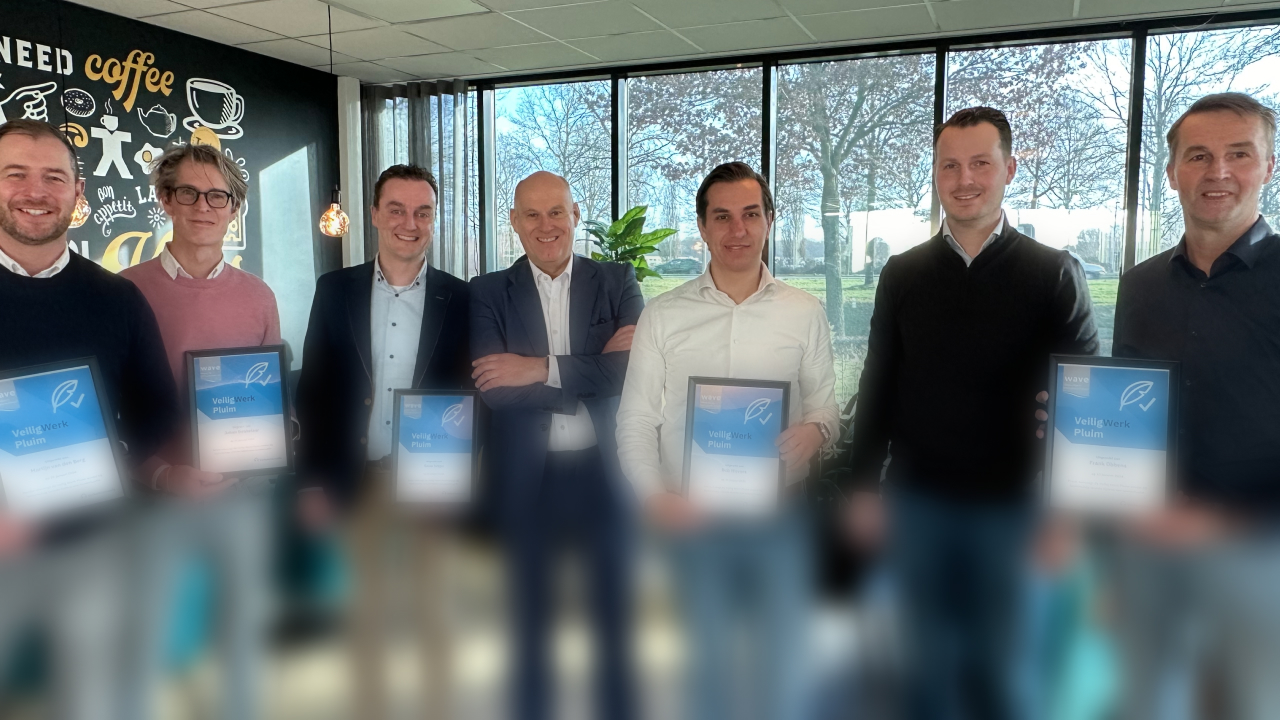 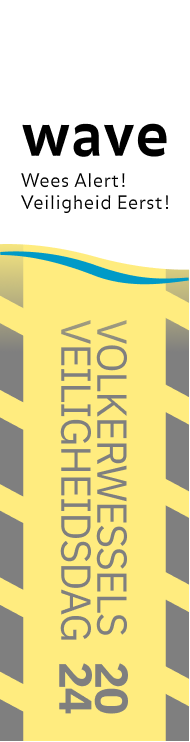 Der Unterschied
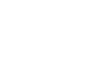 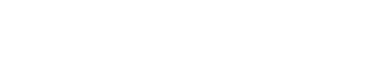 Get your 
bingo card ready!
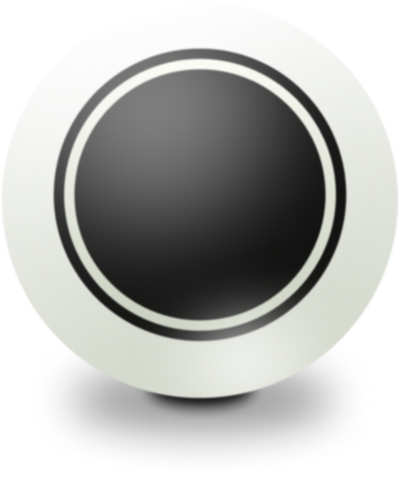 20
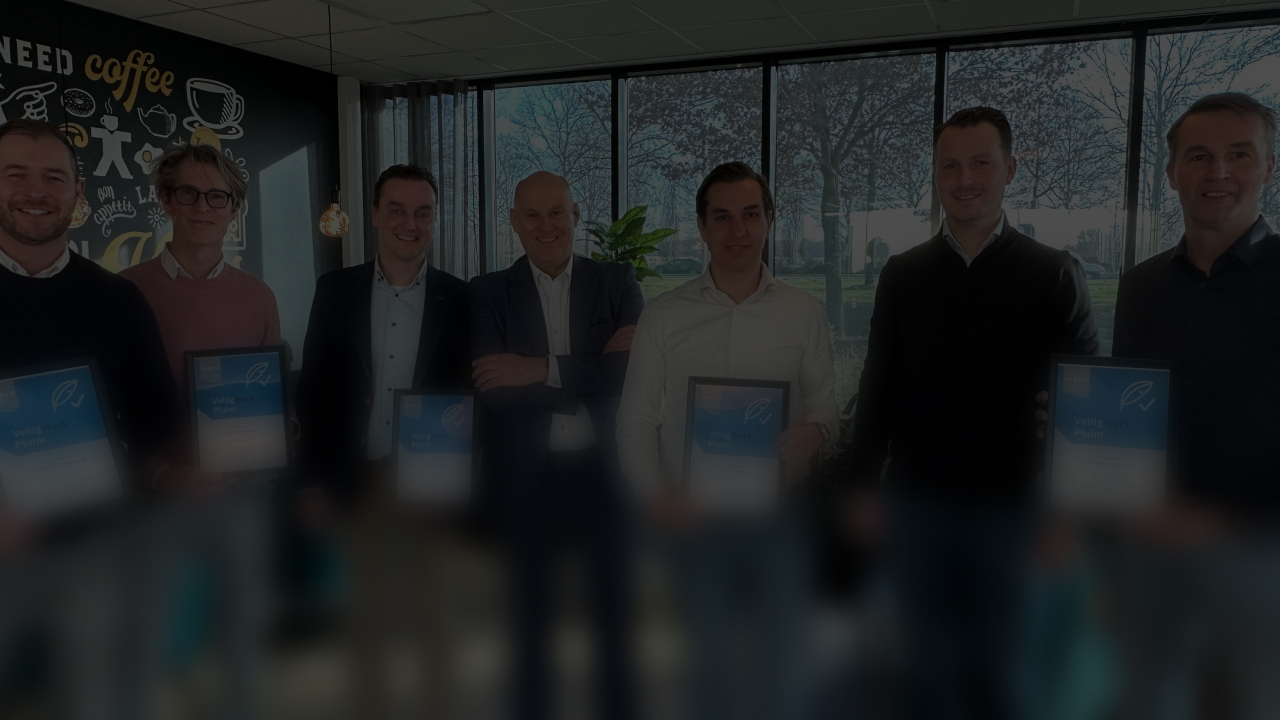 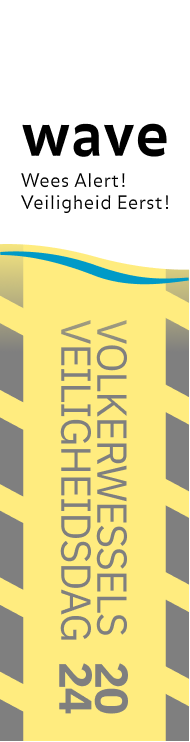 Haben Sie das Gefühl, dass Sie einen Unterschied in Bezug auf die Sicherheit in dieser Organisation machen können? Bitte erläutern Sie Ihre Antwort. 

Wenn nicht, was muss sich Ihrer Meinung nach ändern?
Frage
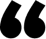 Der Unterschied
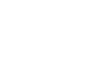 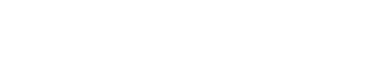 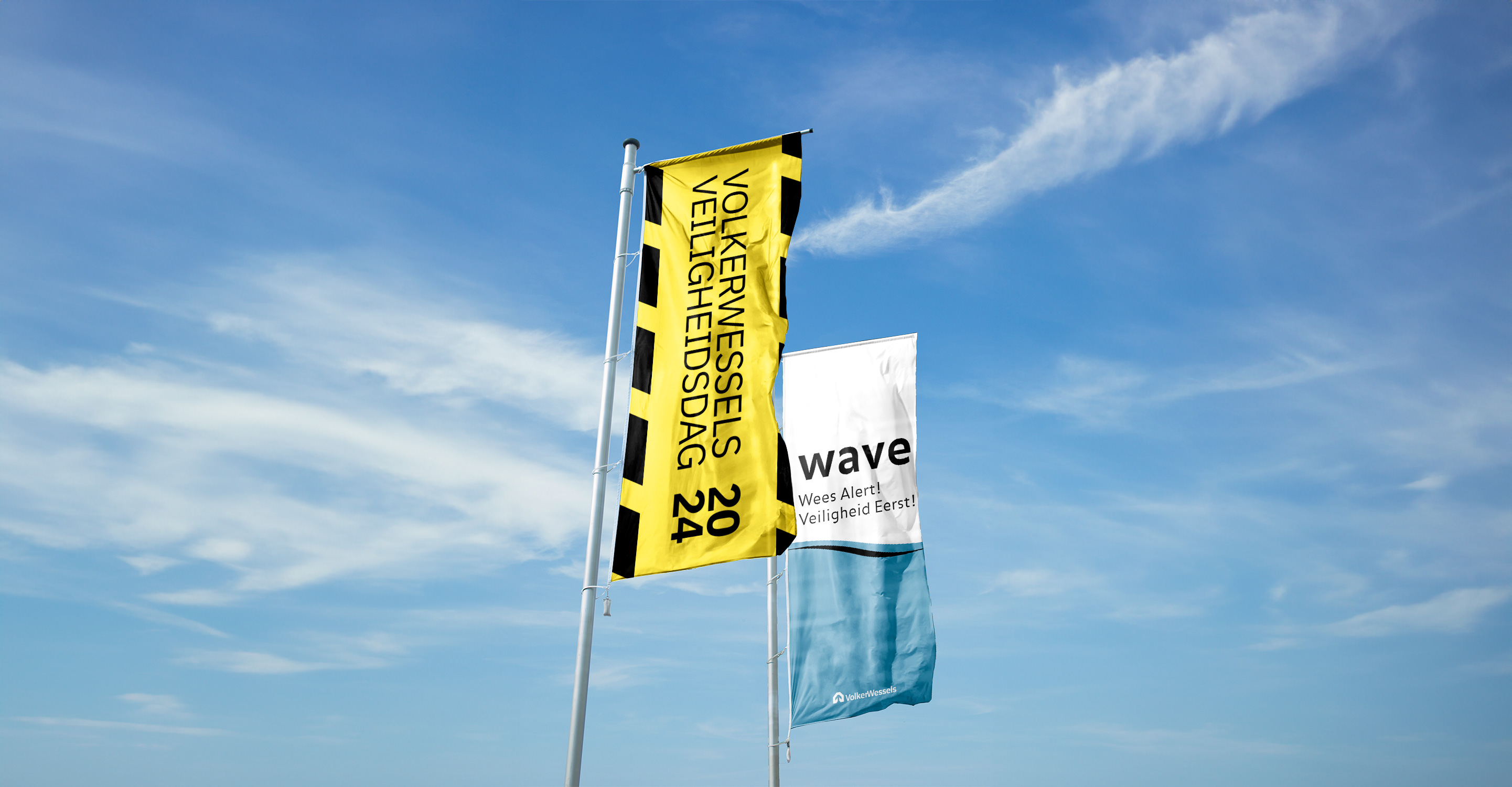 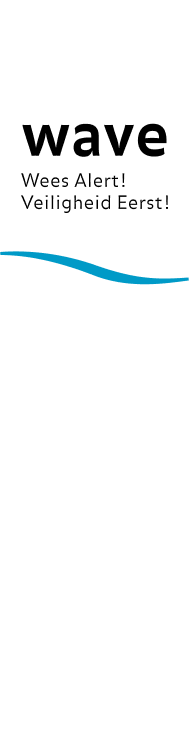 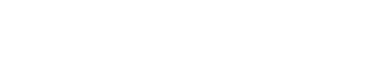